Pipeline Coating Selection Based On Application
Presented by Jim Utley
QUALITIES OF A PIPELINE COATING
Coating must possess excellent adhesion and cohesion to steel substrate 
Coating must have good dielectric strength
Coating must be impervious to water absorption
Coating must have good hardness characteristics and shear strength for HDD applications
Coating must be compatible with other coatings
TYPES OF FIELD COATINGS
Polyethylene/Butyl Cold-Applied Tape, Coal-Tar/Bitumen Tape and Liquid Mastic
Petrolatum/Wax Type Coatings w/ appropriate outer wraps
Liquid Two-Part Epoxy (100% Solids)- Plural Component Spray and Brush-Applied Kits
Coal-Tar Epoxies 
Powder Type Fusion-Bond Epoxy (Flocking in the Field)
Heat-Shrink Sleeves (Tubular+ Split-Sleeve)
Coating Selection Based On Field Conditions
Type of Conditions:  New Construction vs. Maintenance of  Operating/ In-Service Lines (Sweaty Pipe, Cold Pipe/Temps., Discharge Lines, etc.) 
Degrees of Surface Preparation, SP #1,2,3, SP#6, SP#9,10 (NACE 2)
Atmospheric Conditions During Product Application
Type of New Install (Directional Bore vs. Direct Burial)
Experience of Field Coating Crews with product (Pipeline Contractor vs. Company Crews) 
Supporting Data and Historical Experience With the Use of a Particular Coating System (pig-runs, surveys, DCVG, direct assessment techniques, etc.)
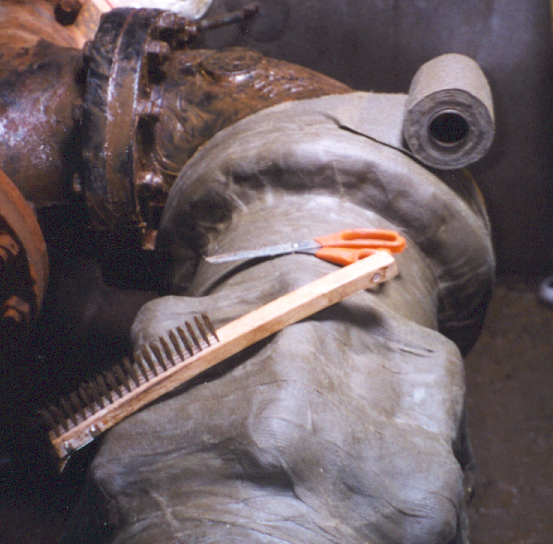 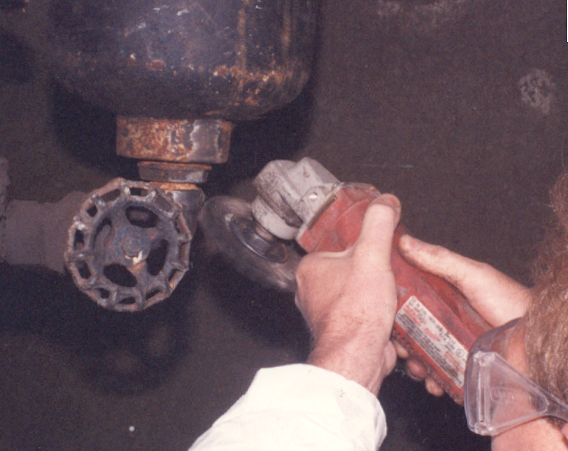 Tools required for petrolatum/ wax tape application and surface preparation.
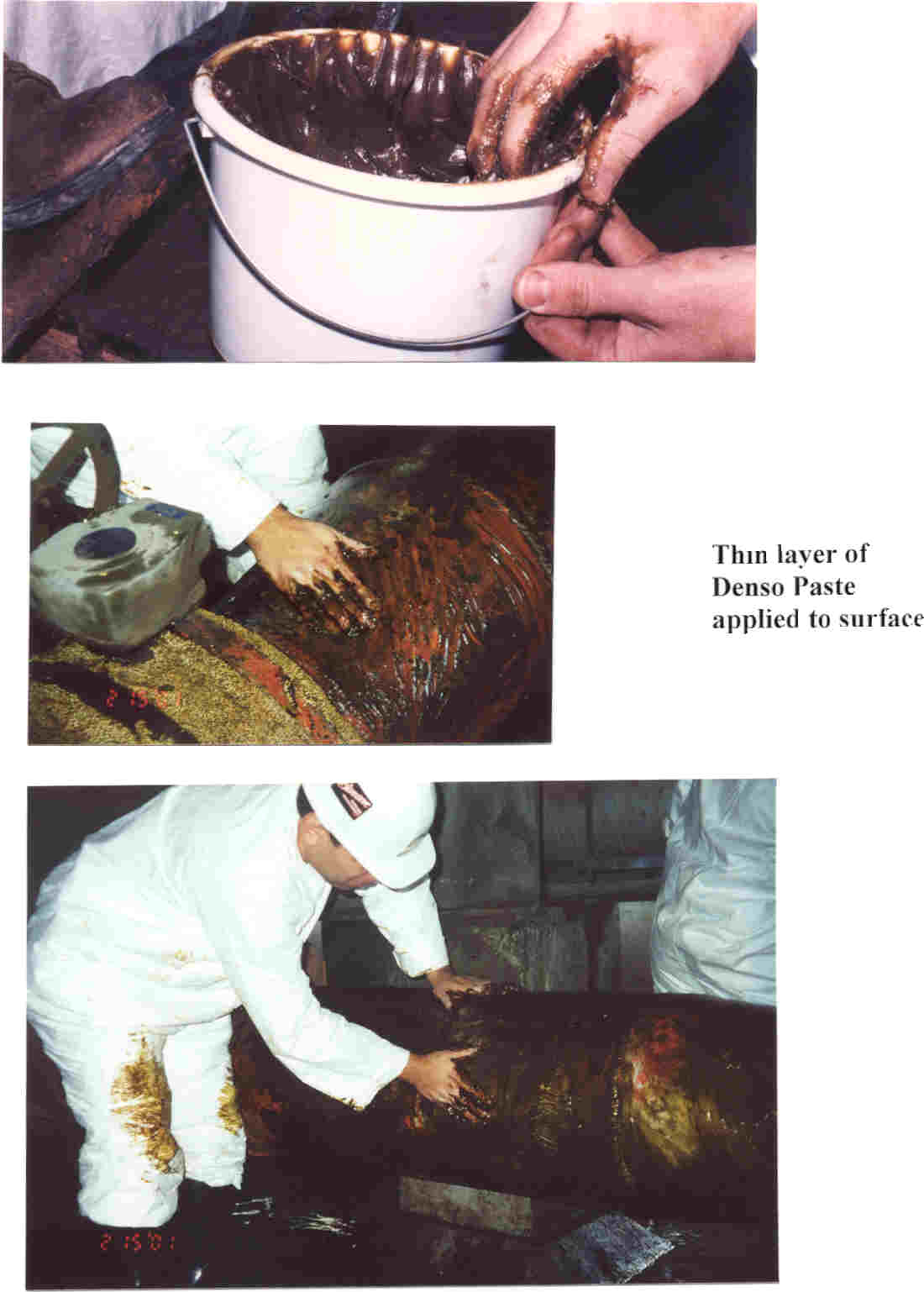 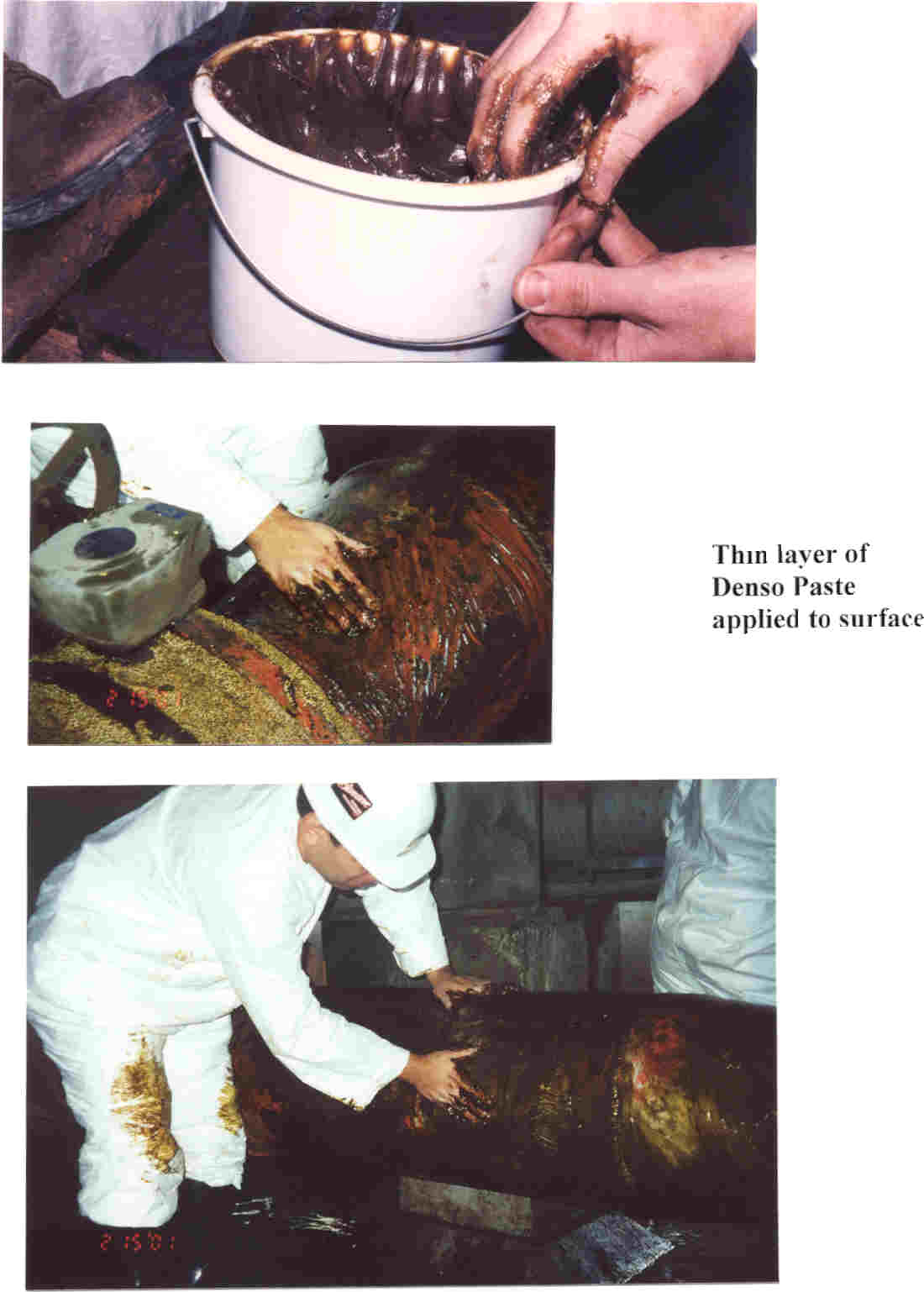 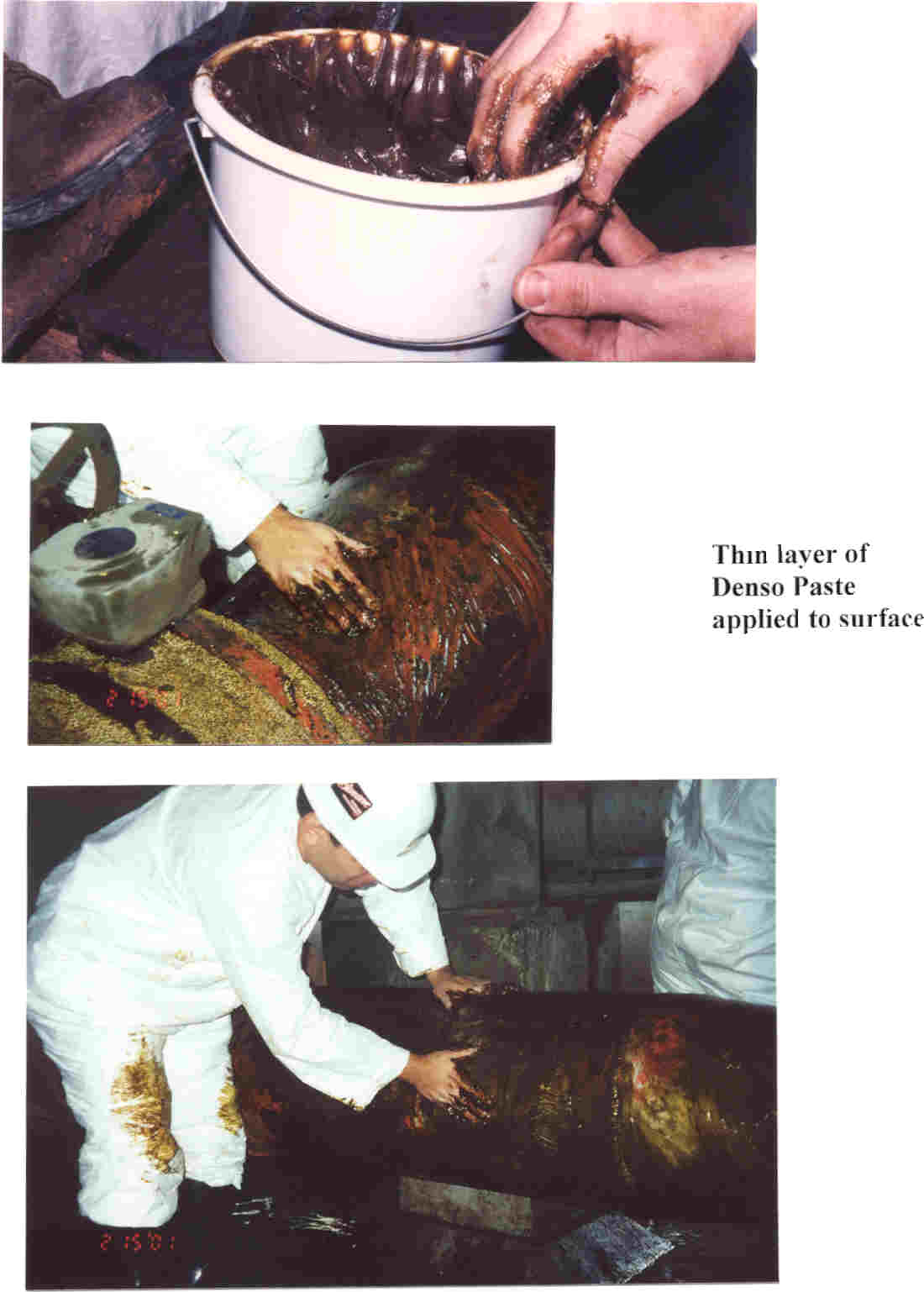 Thin layer of paste primer applied to surface.
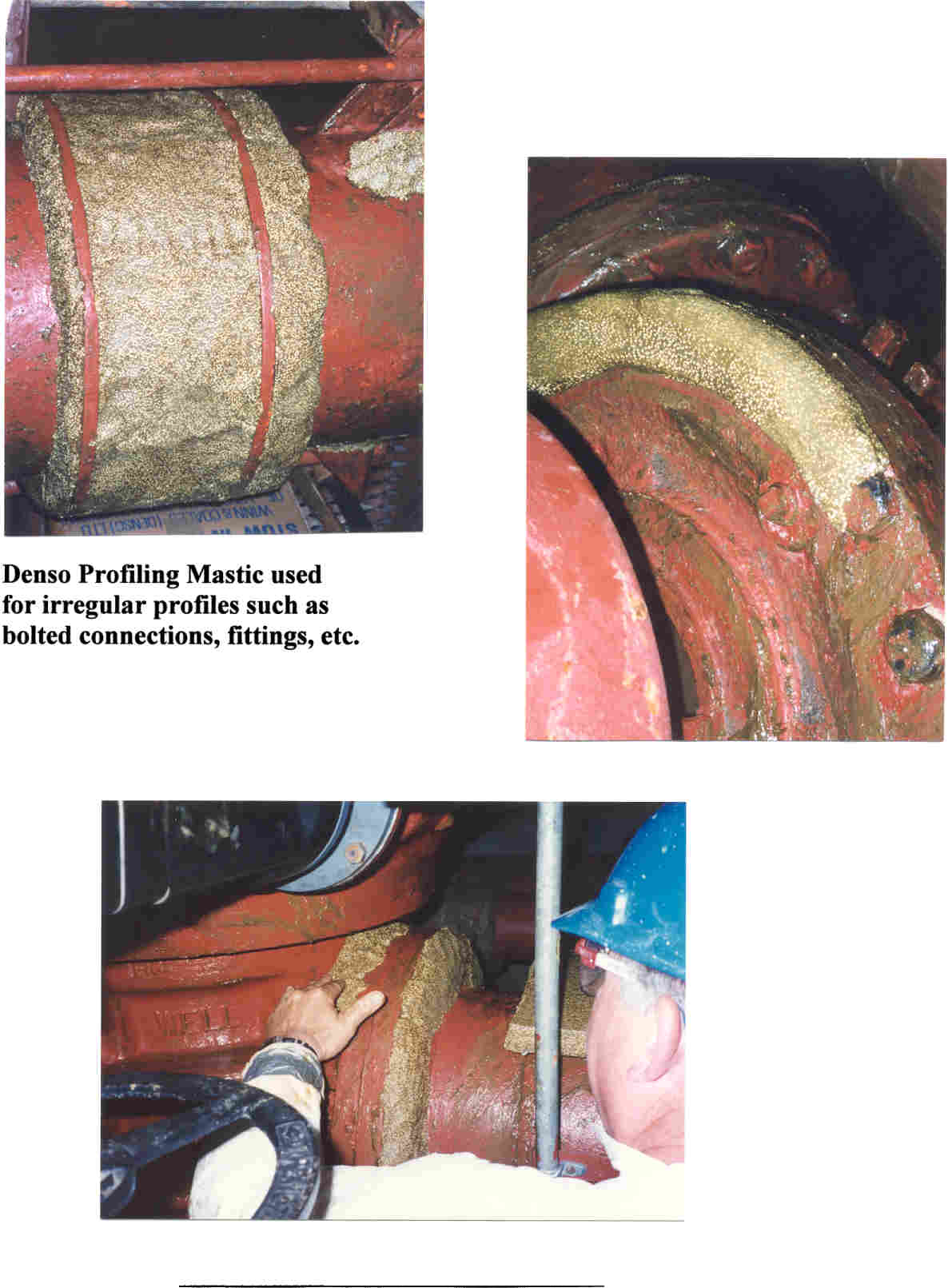 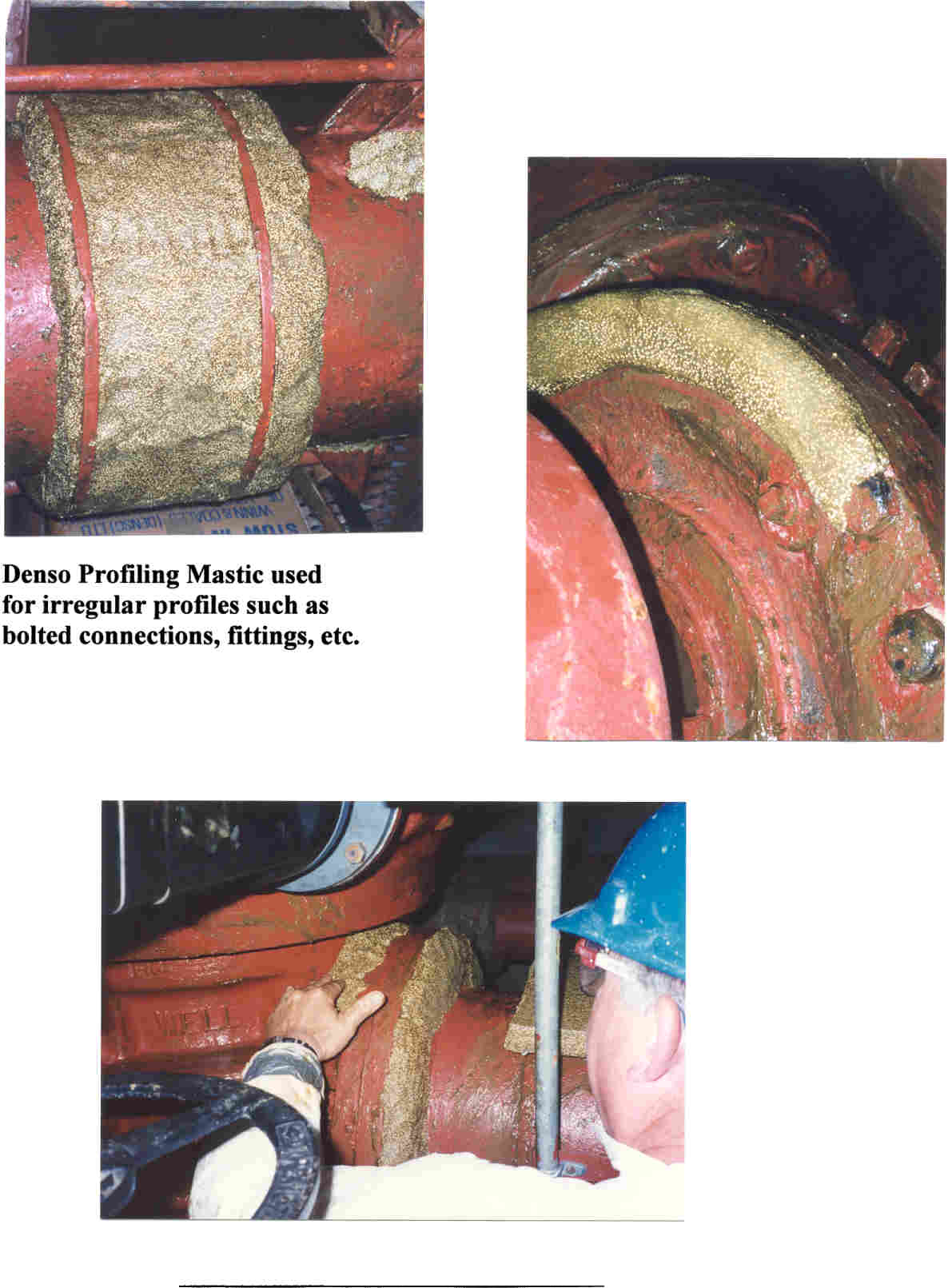 Profiling Mastic used for irregular profiles.
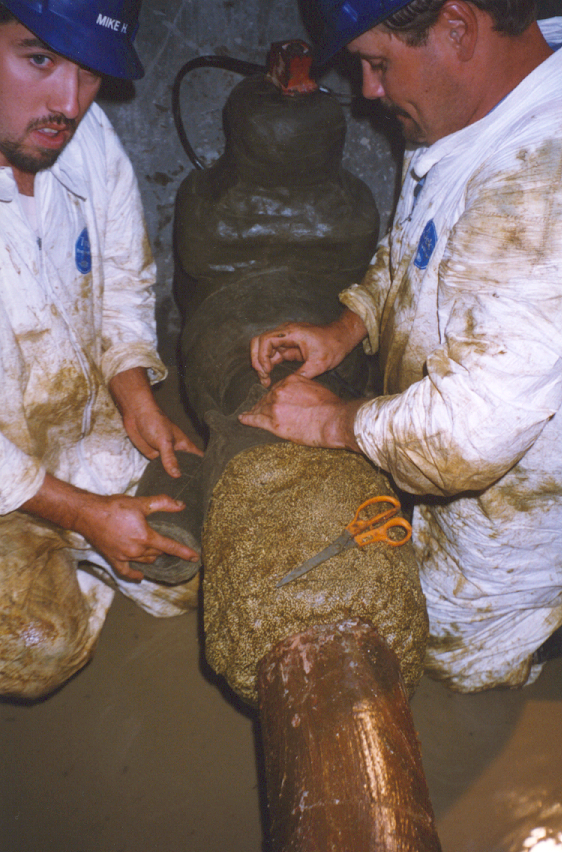 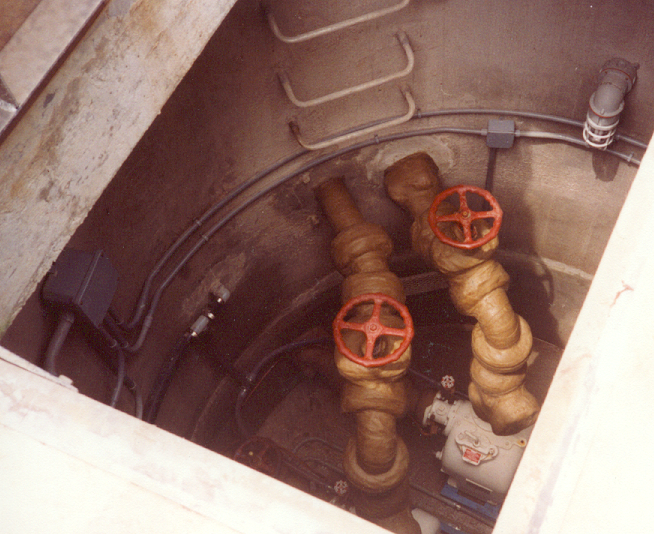 Protection of vault piping with petrolatum/ wax tape system.
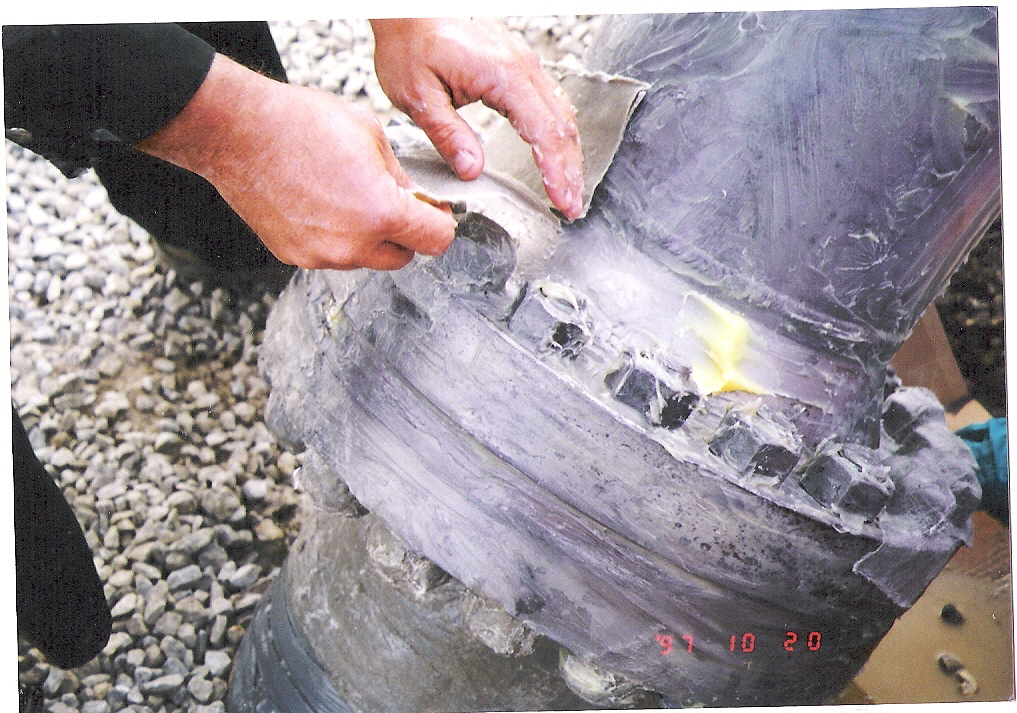 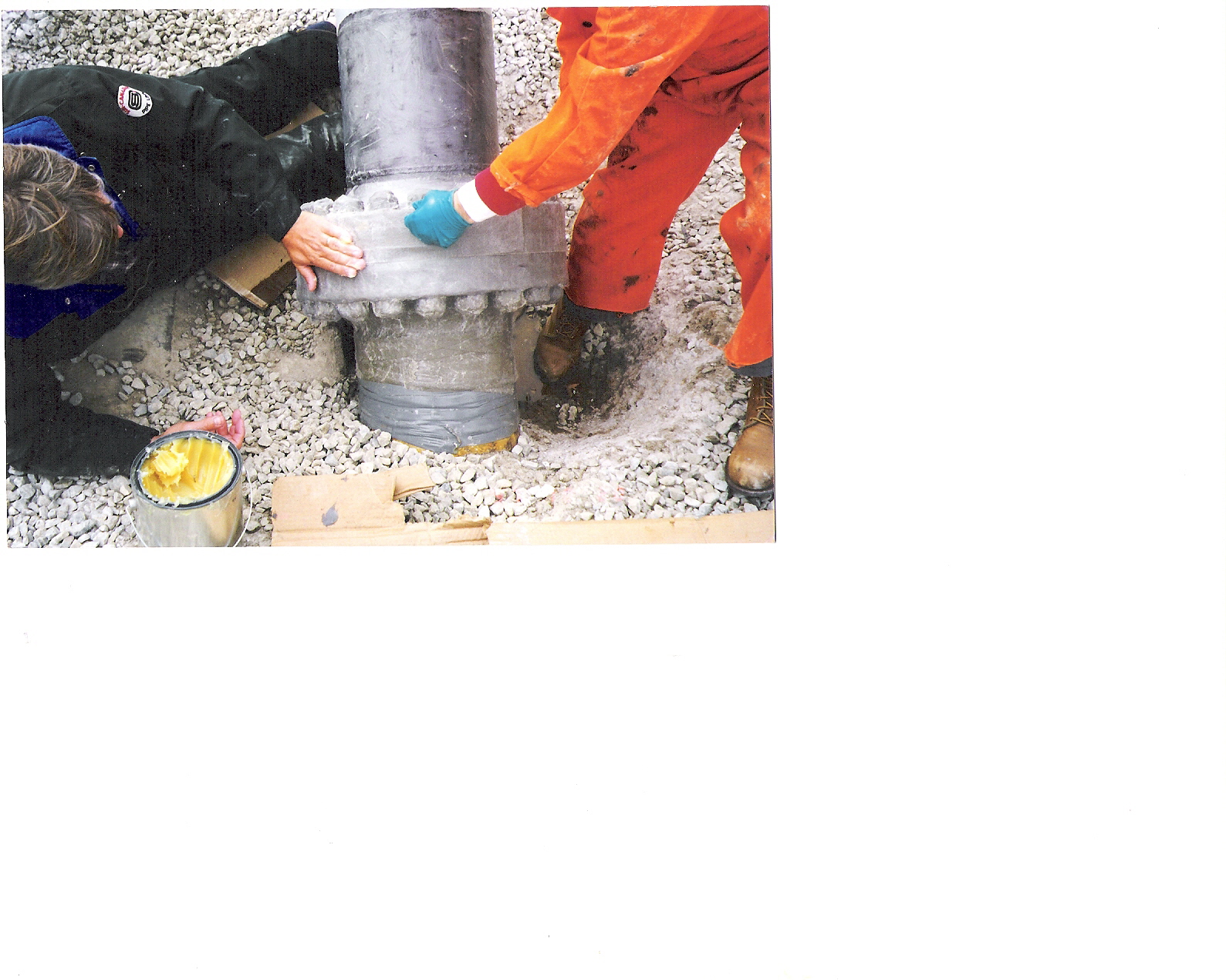 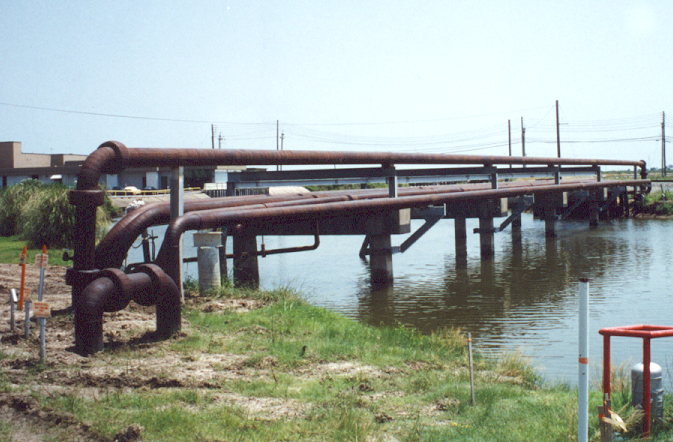 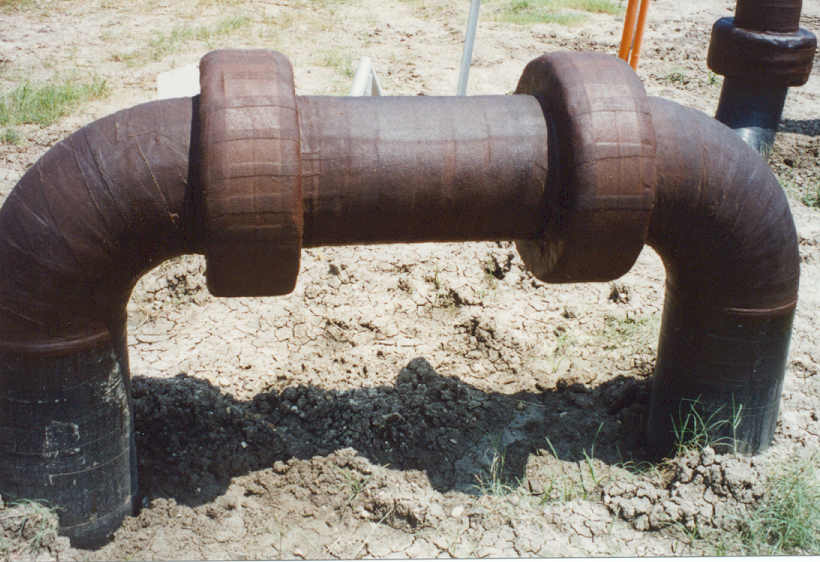 Cold-applied petrolatum/wax tape applied to above-ground river crossing.
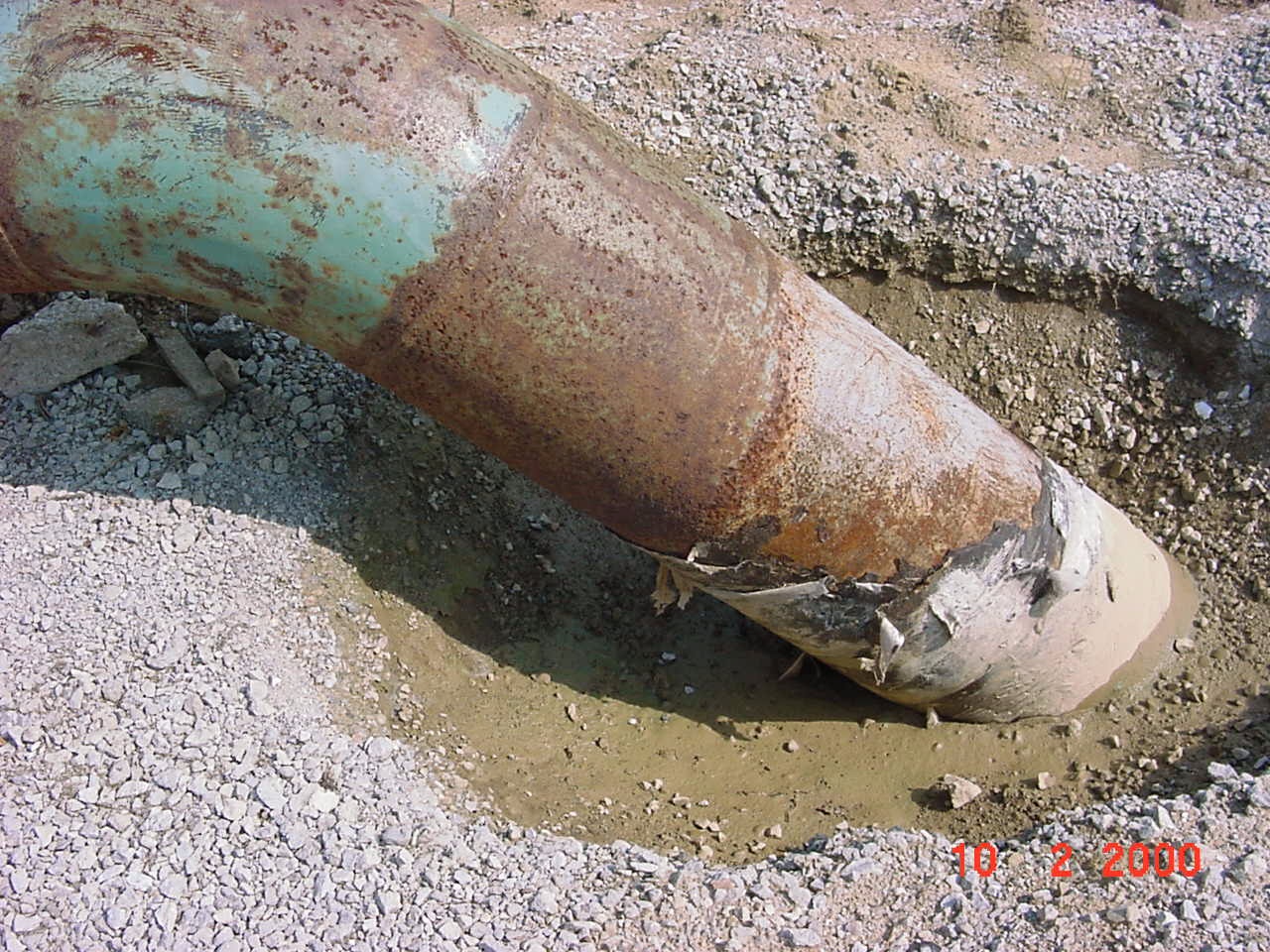 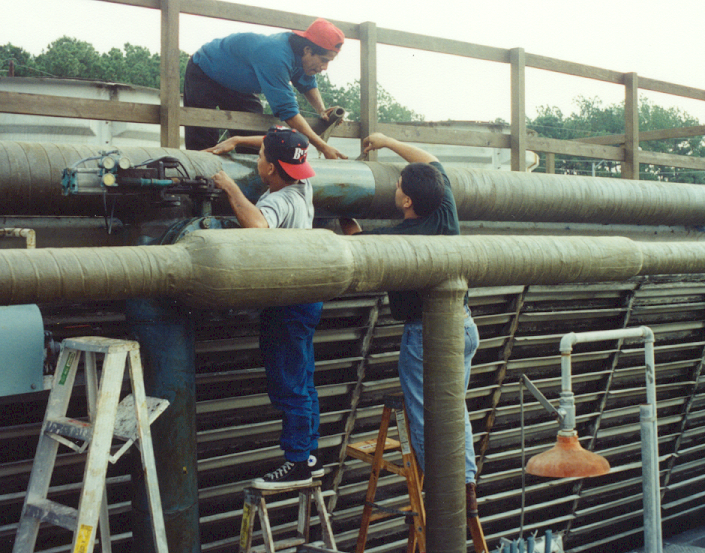 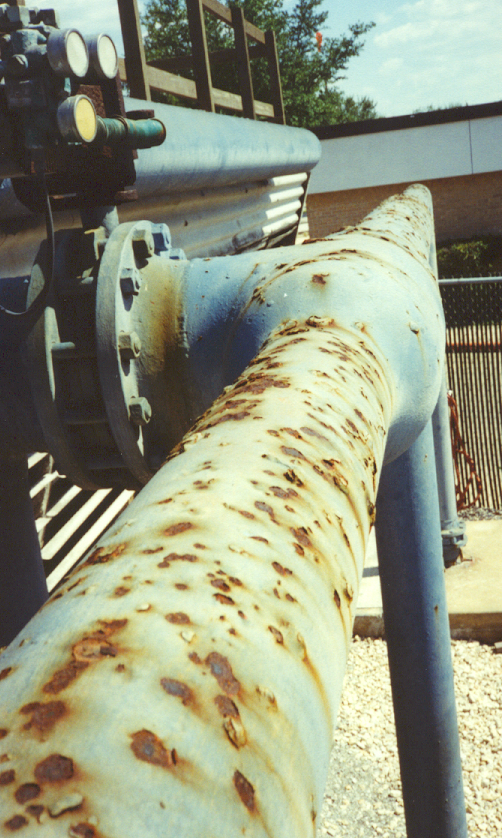 Petrolatum/wax tape system applied to cooling tower piping, valves, flanges, etc.
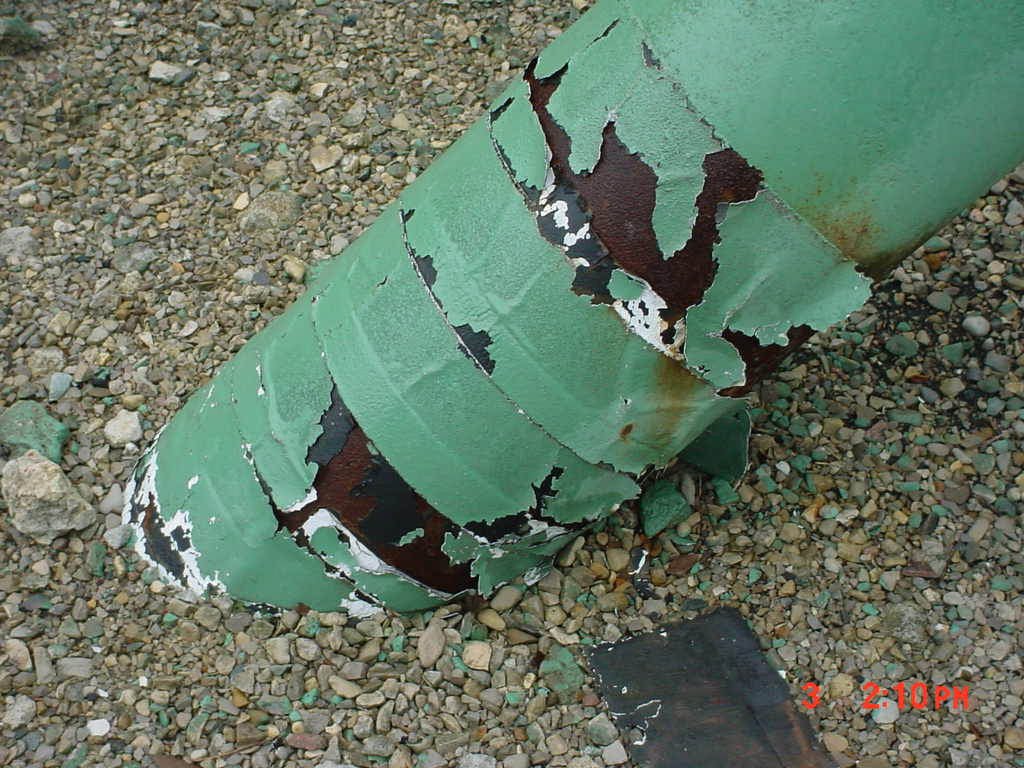 Fiberglass Water Activated  Glass Outerwrap
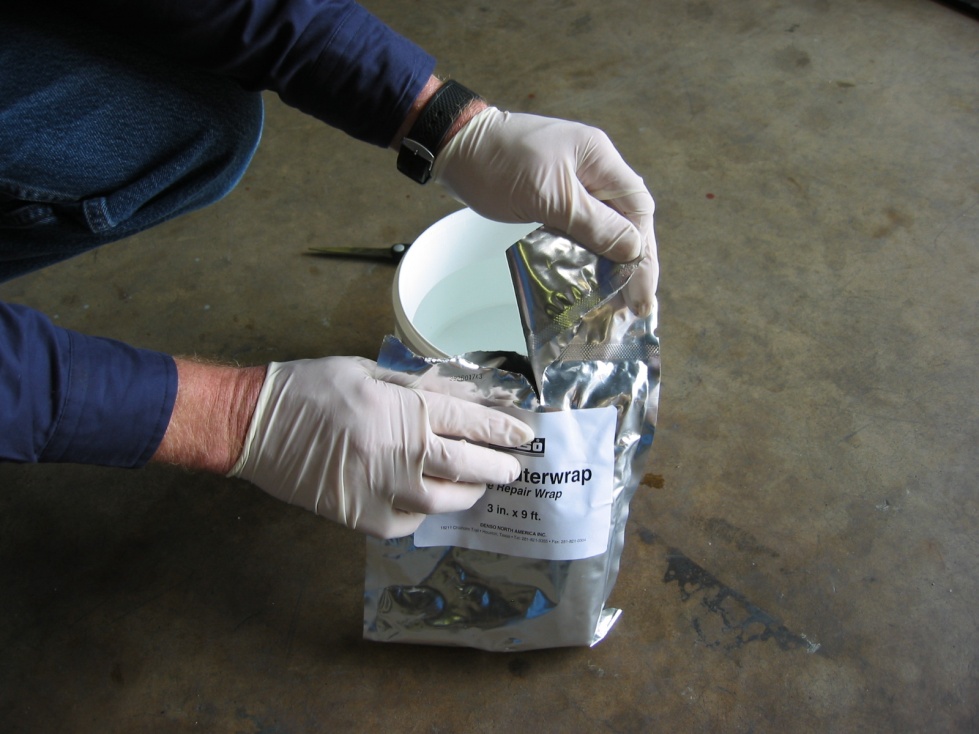 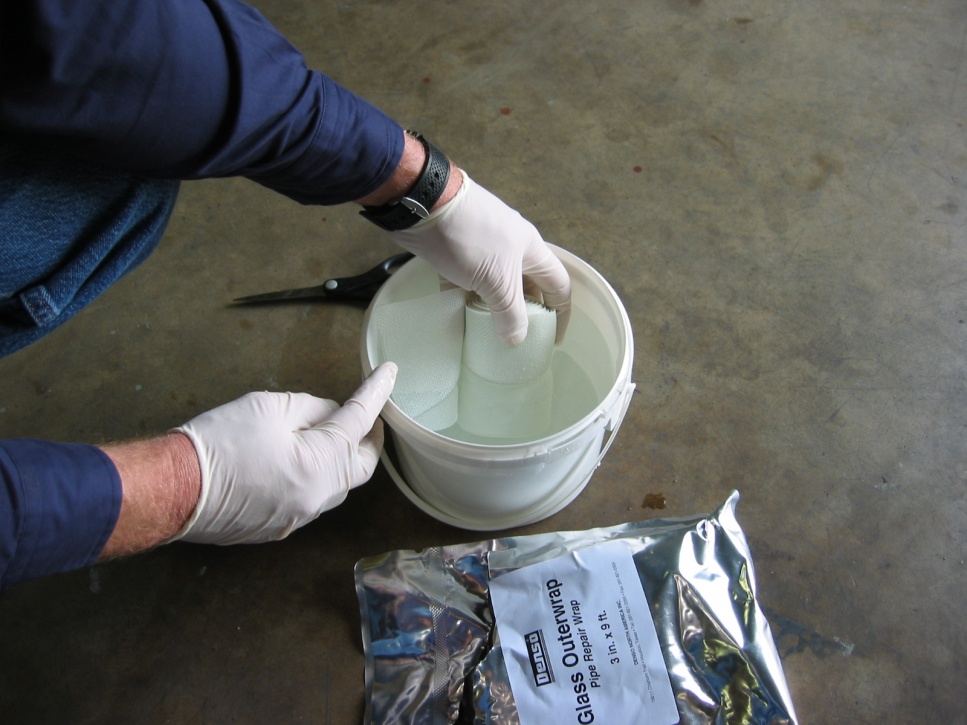 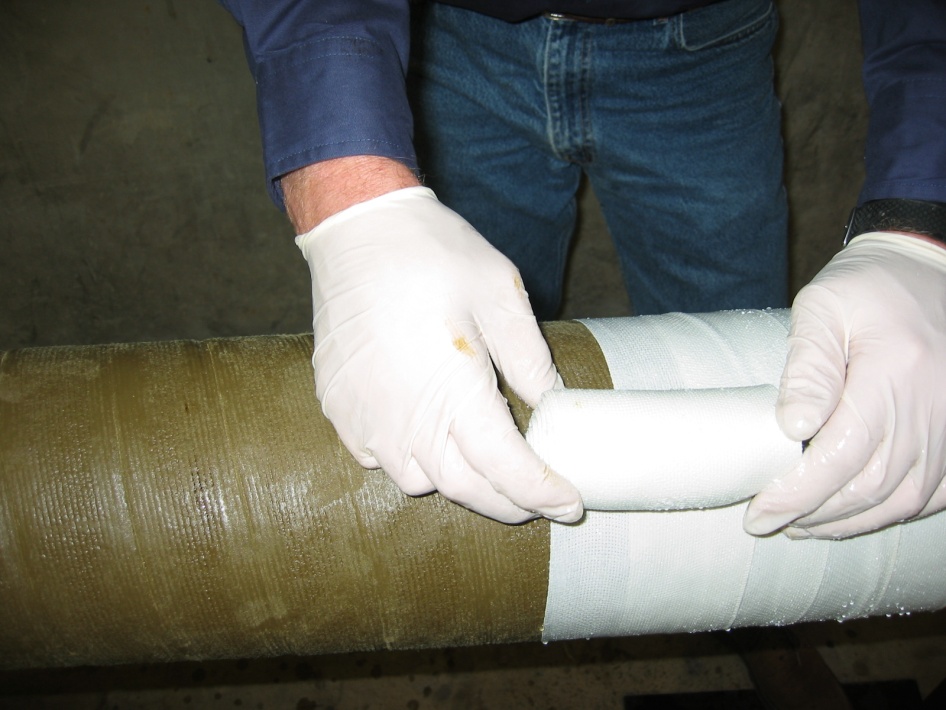 Remove roll from hermetically sealed foil pouch.
Place roll in water for 20 to 30 seconds.
Spirally wrap with a 50% + overlap.
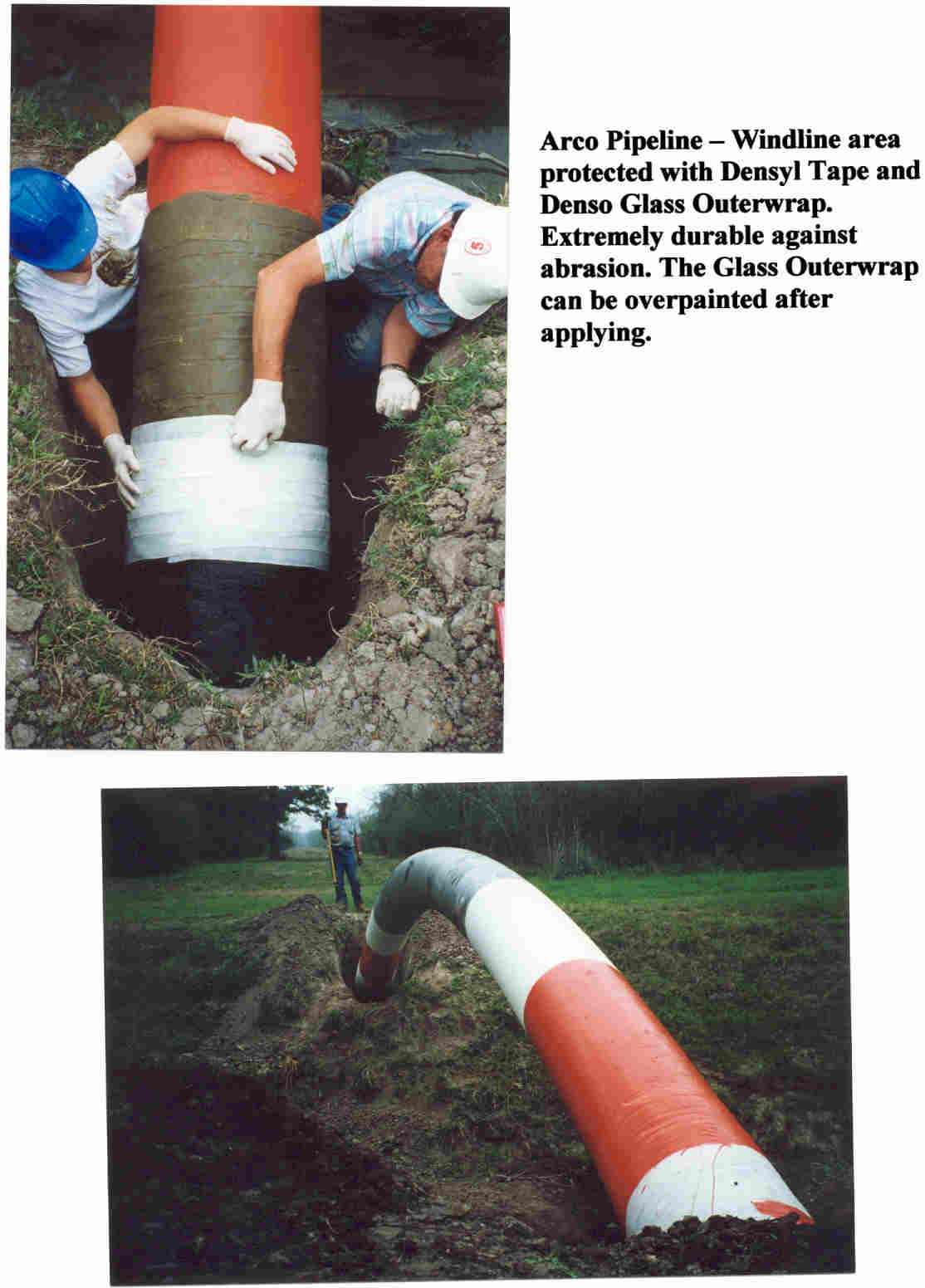 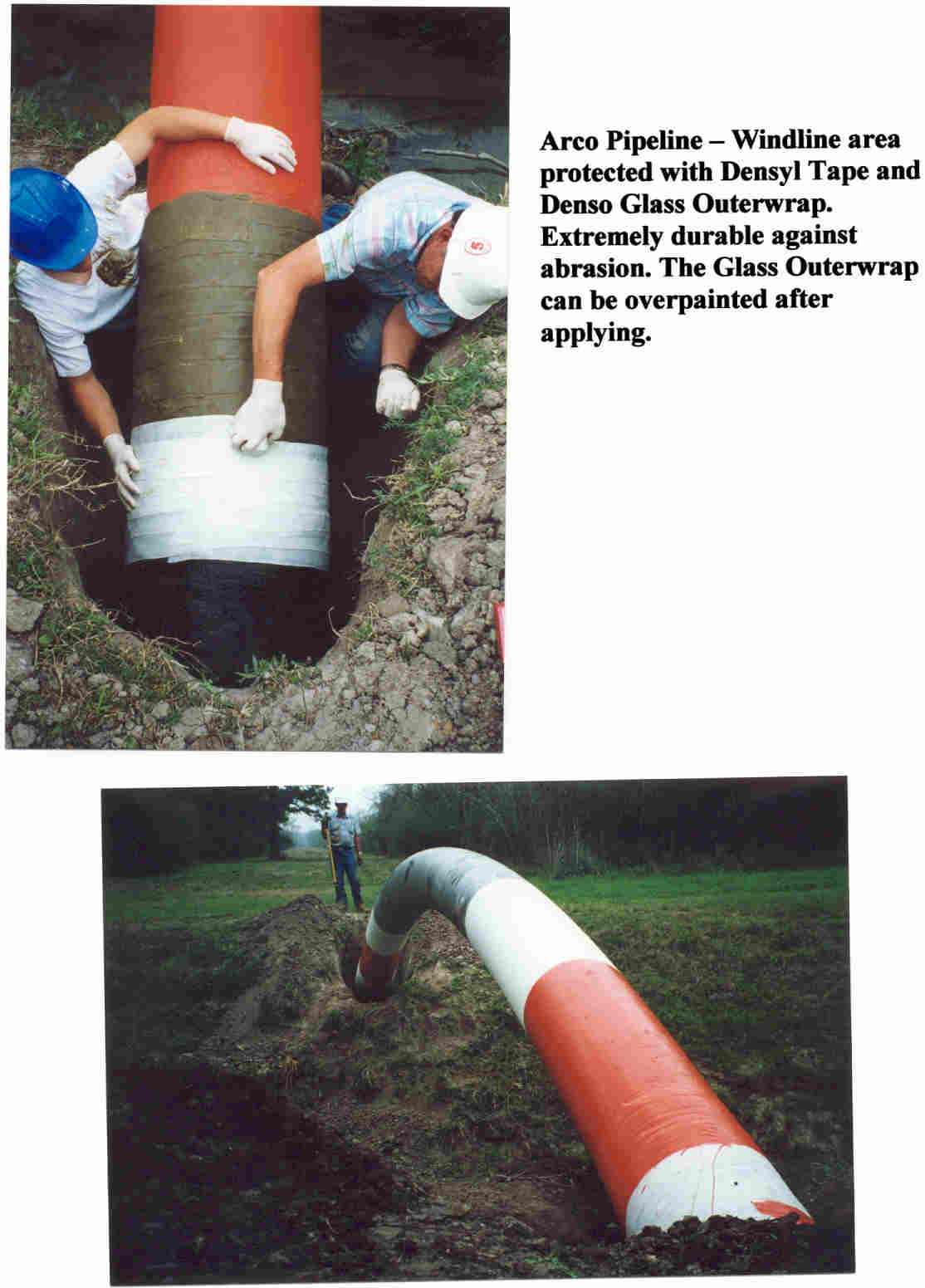 Wind line area protected with petrolatum tape and a glass outerwrap.
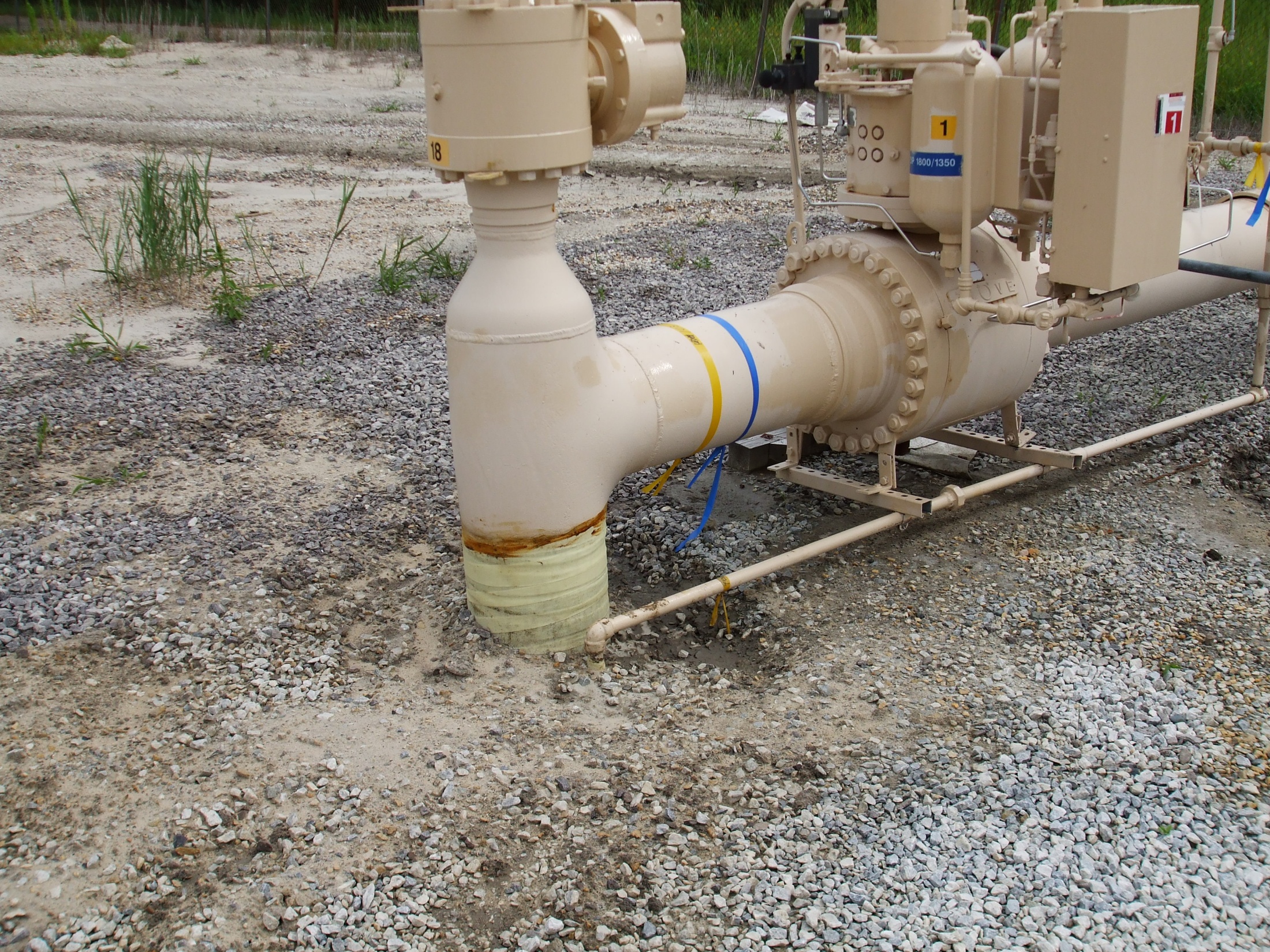 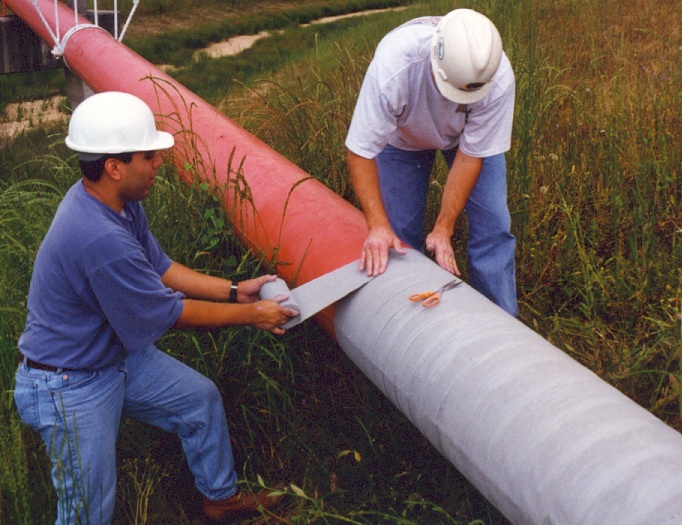 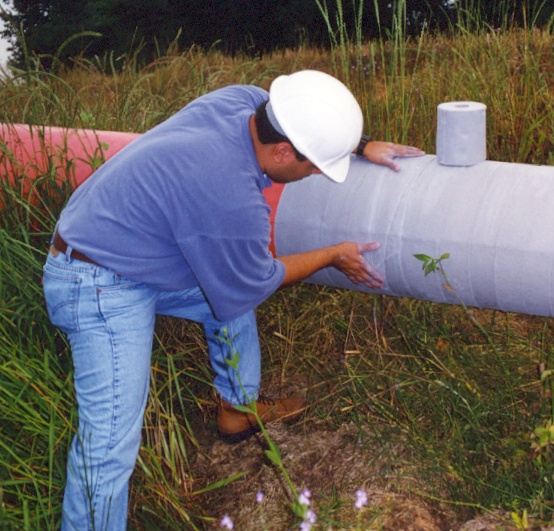 Grey wax/petrolatum tape - Applied on a pipeline span
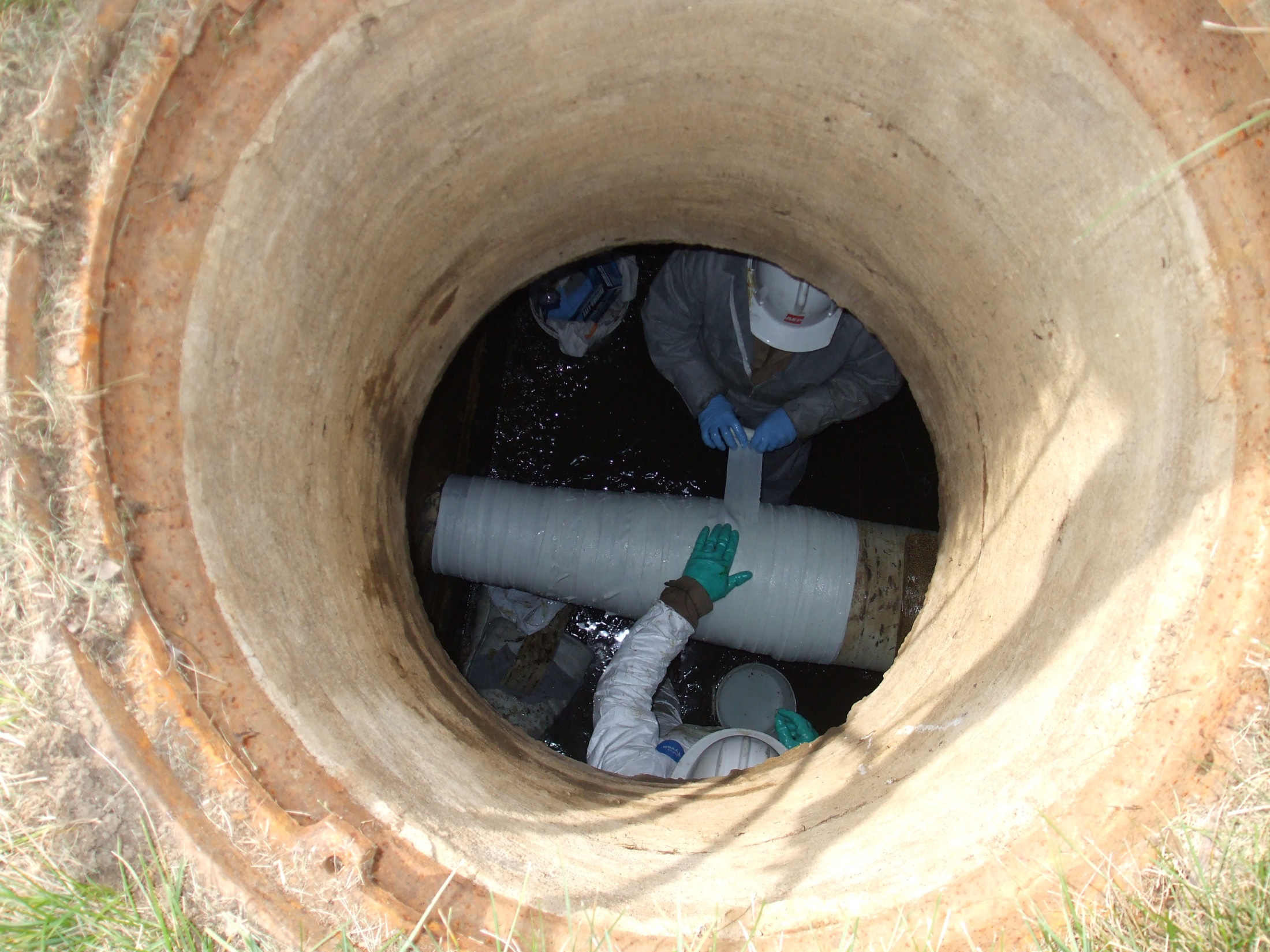 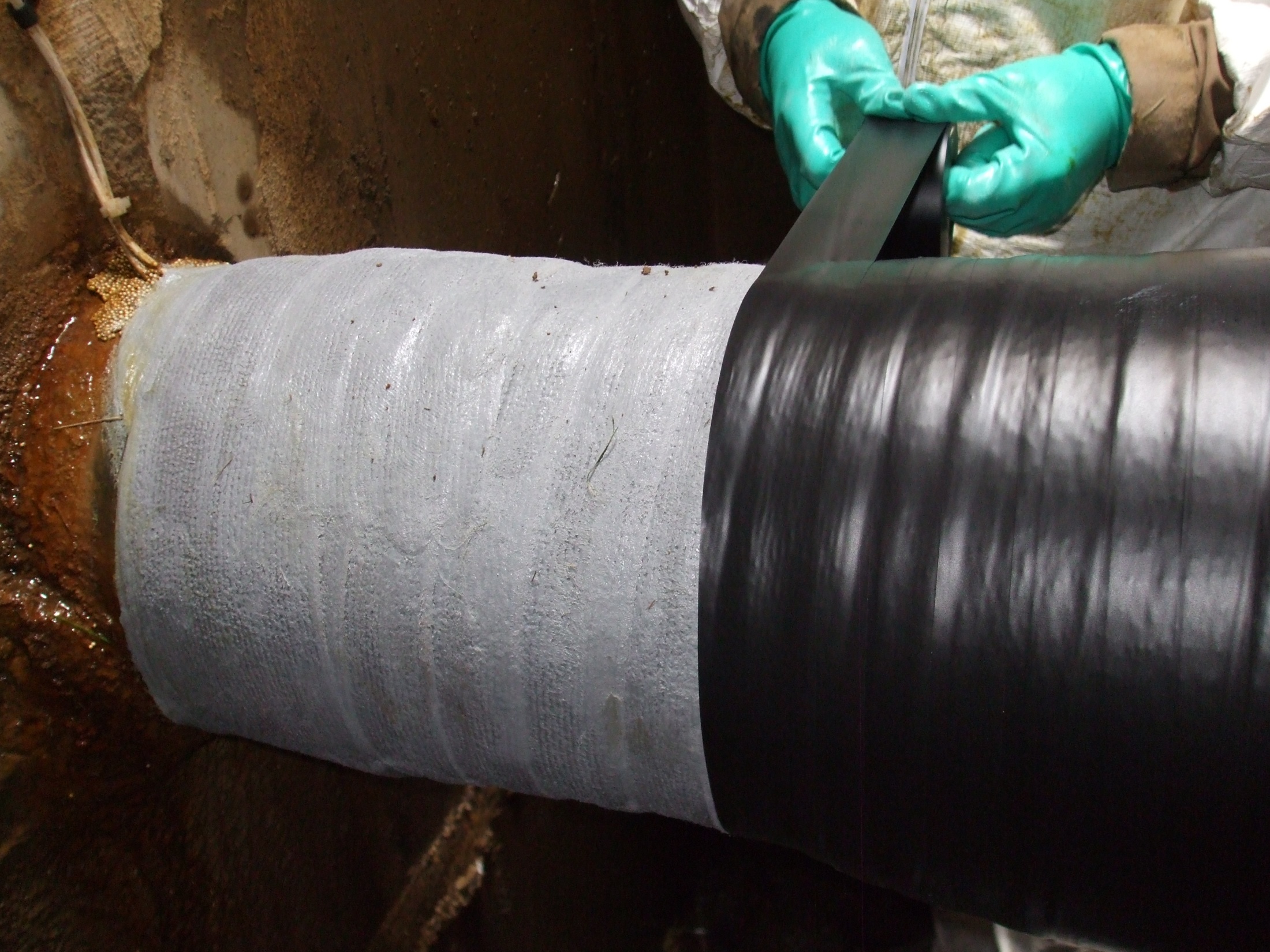 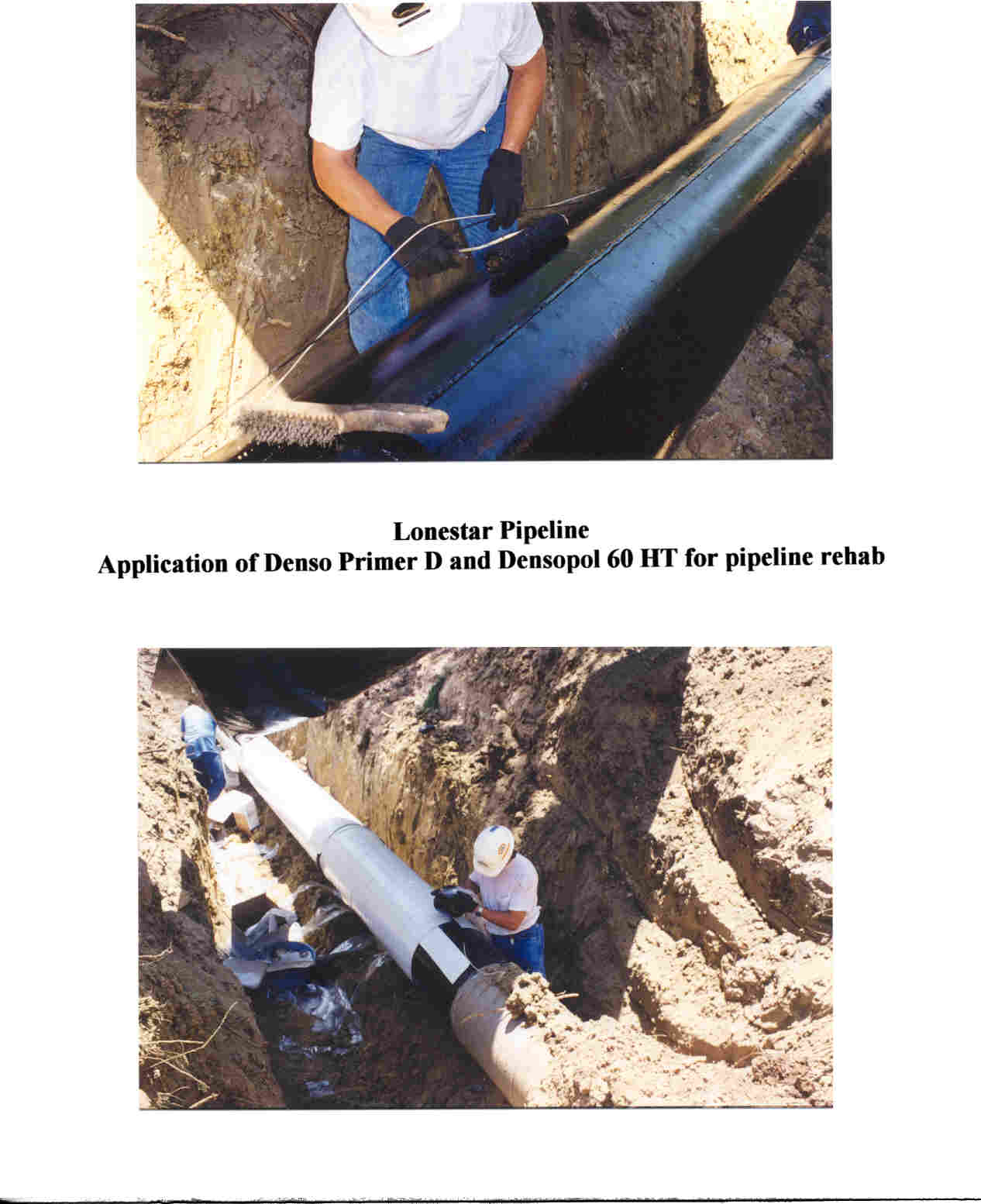 Primer being applied with a roller.
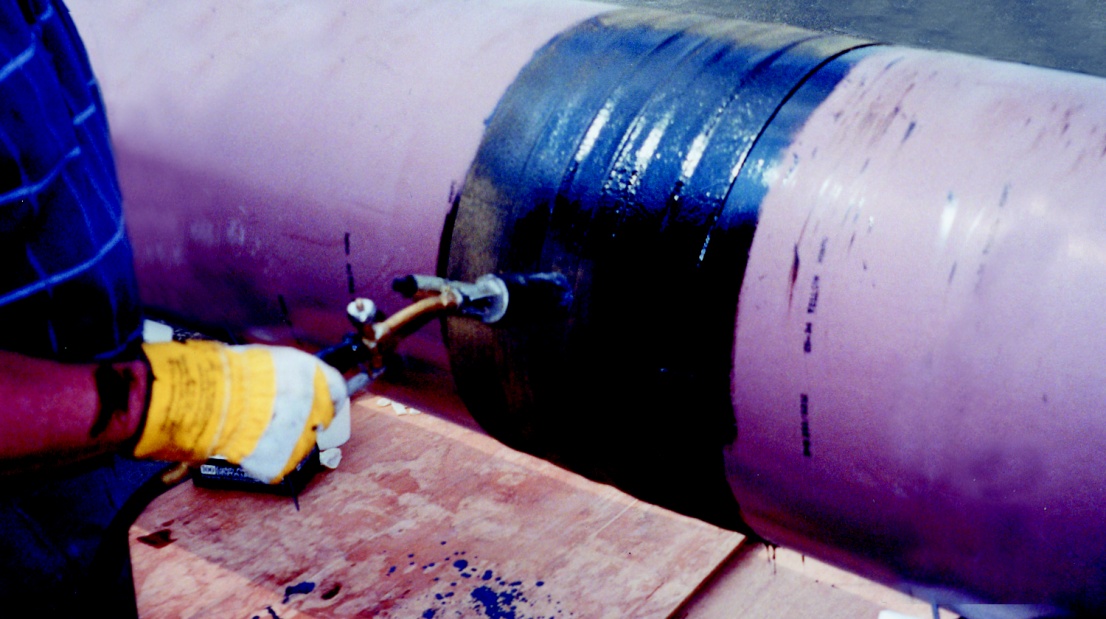 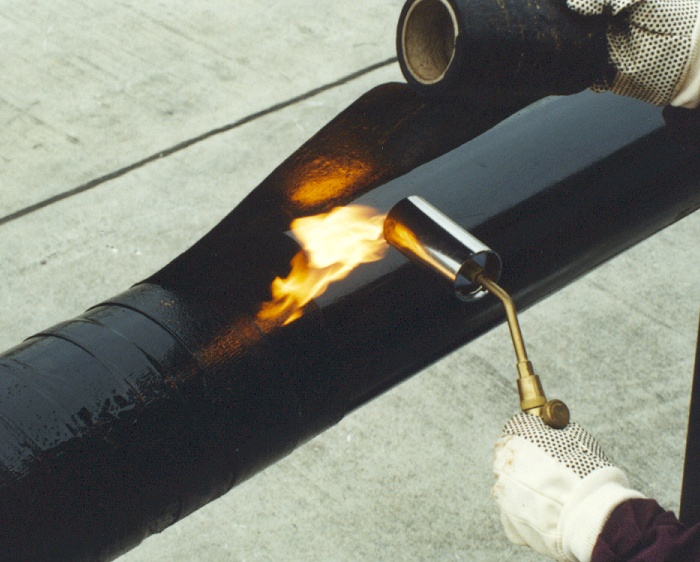 Hot-Applied BitumenTape80 mil hot applied tape, excellent in cold temperatures and where extra hardness is required.
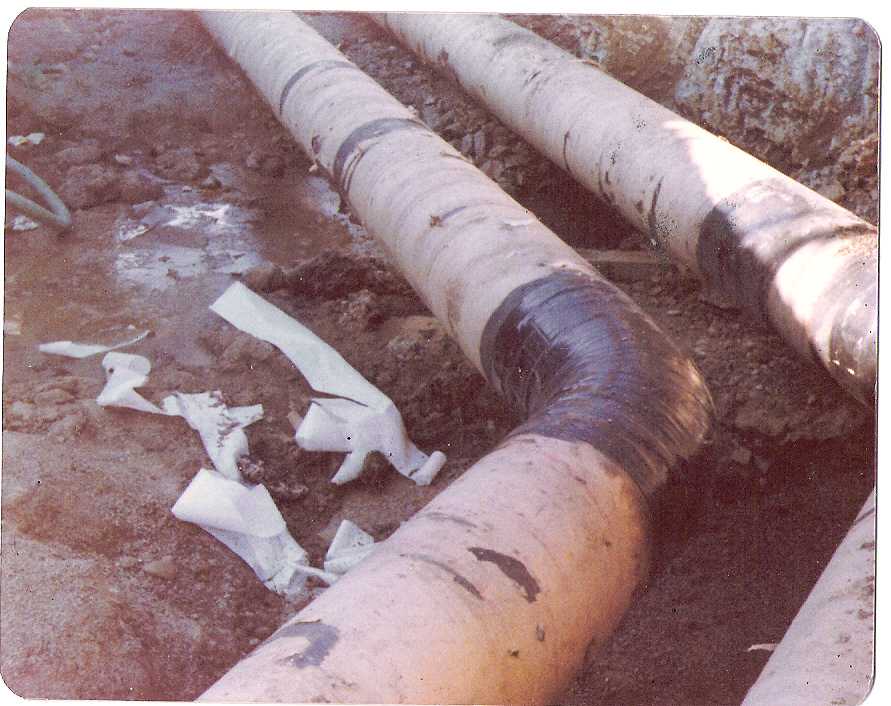 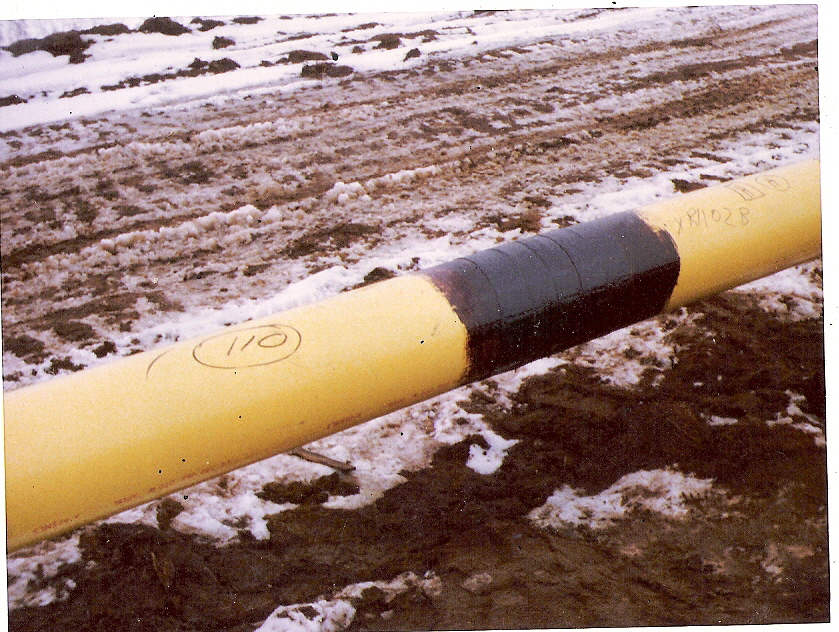 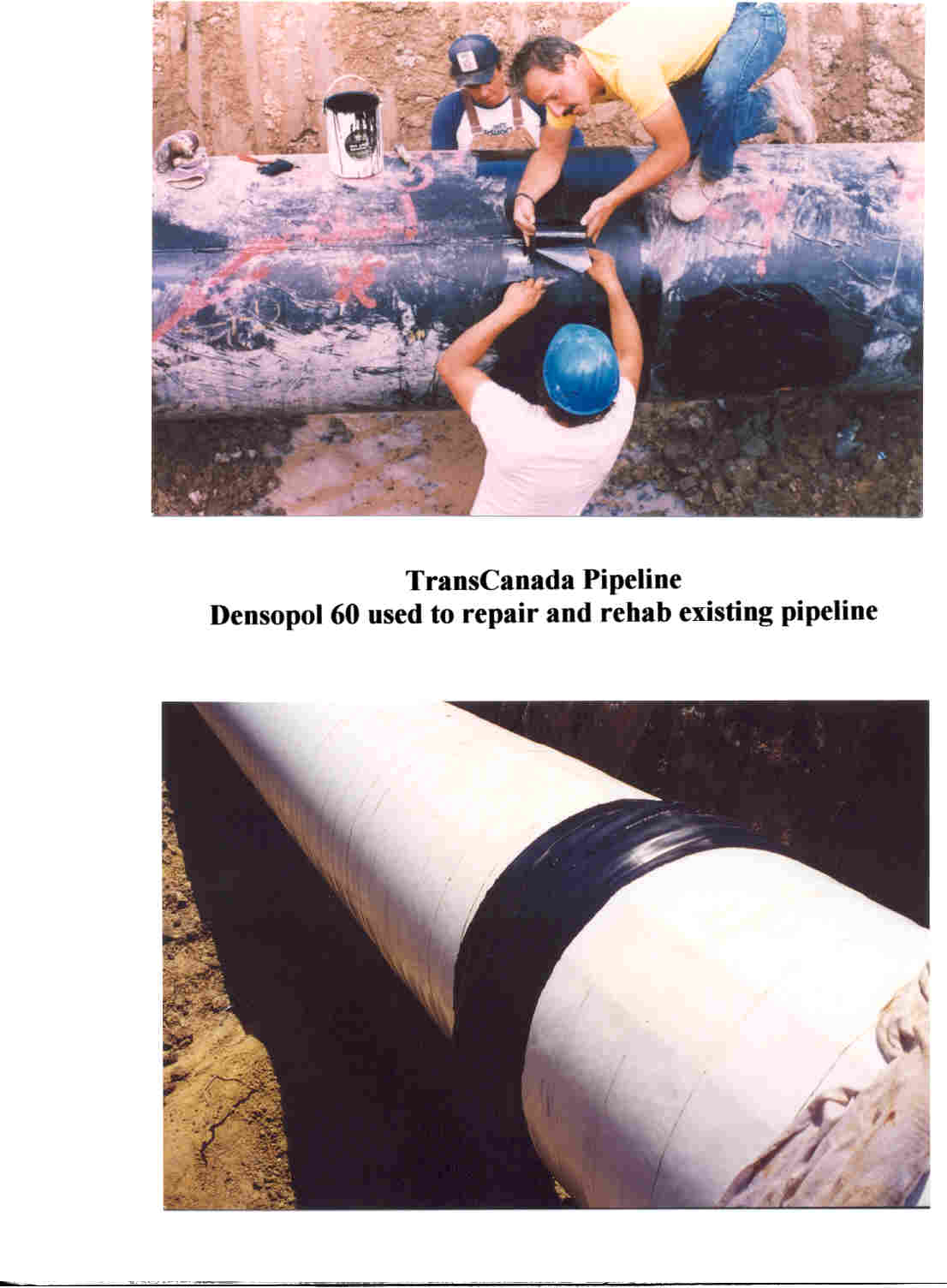 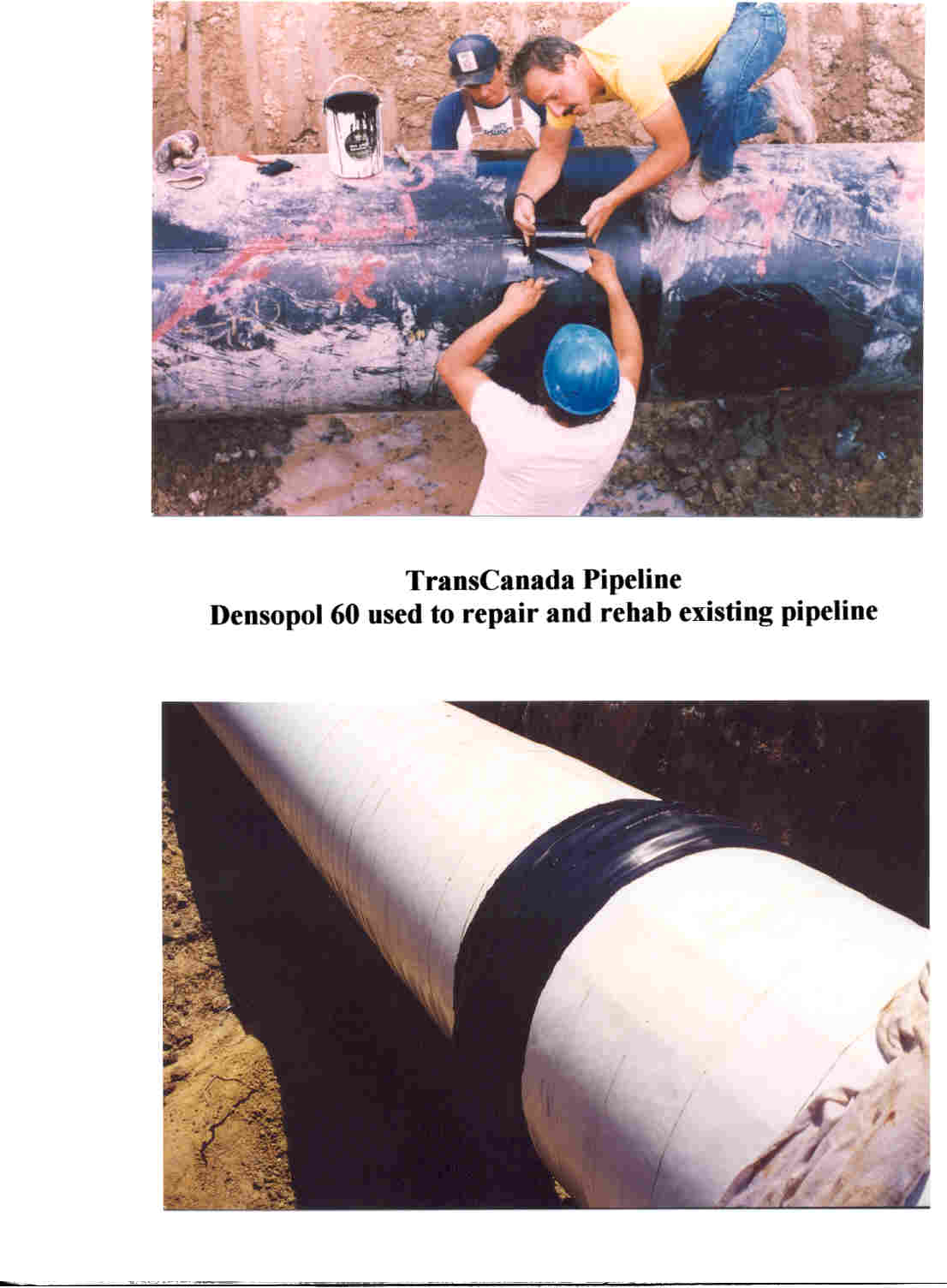 60 mil cold-applied tape used to repair and rehab existing pipeline.
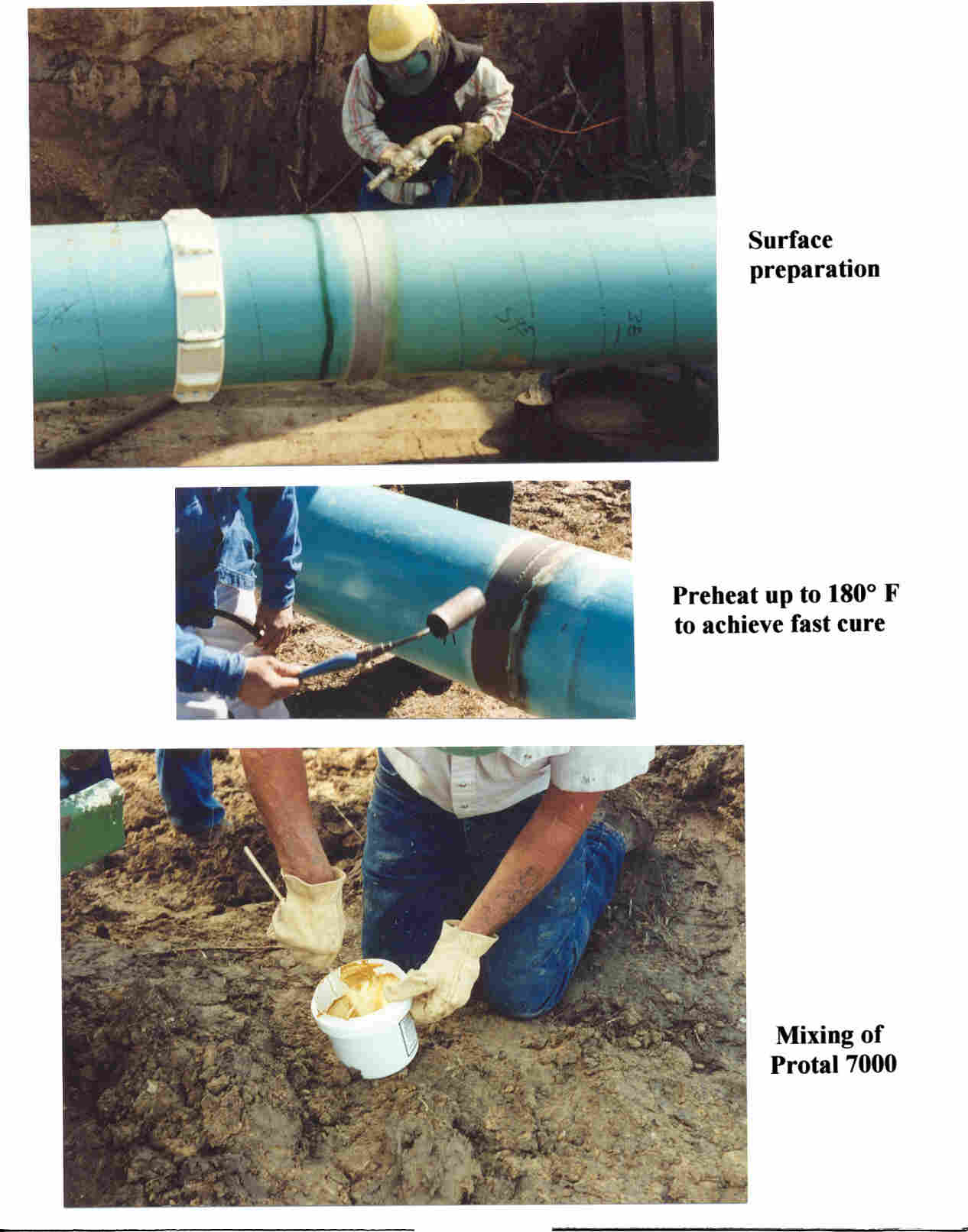 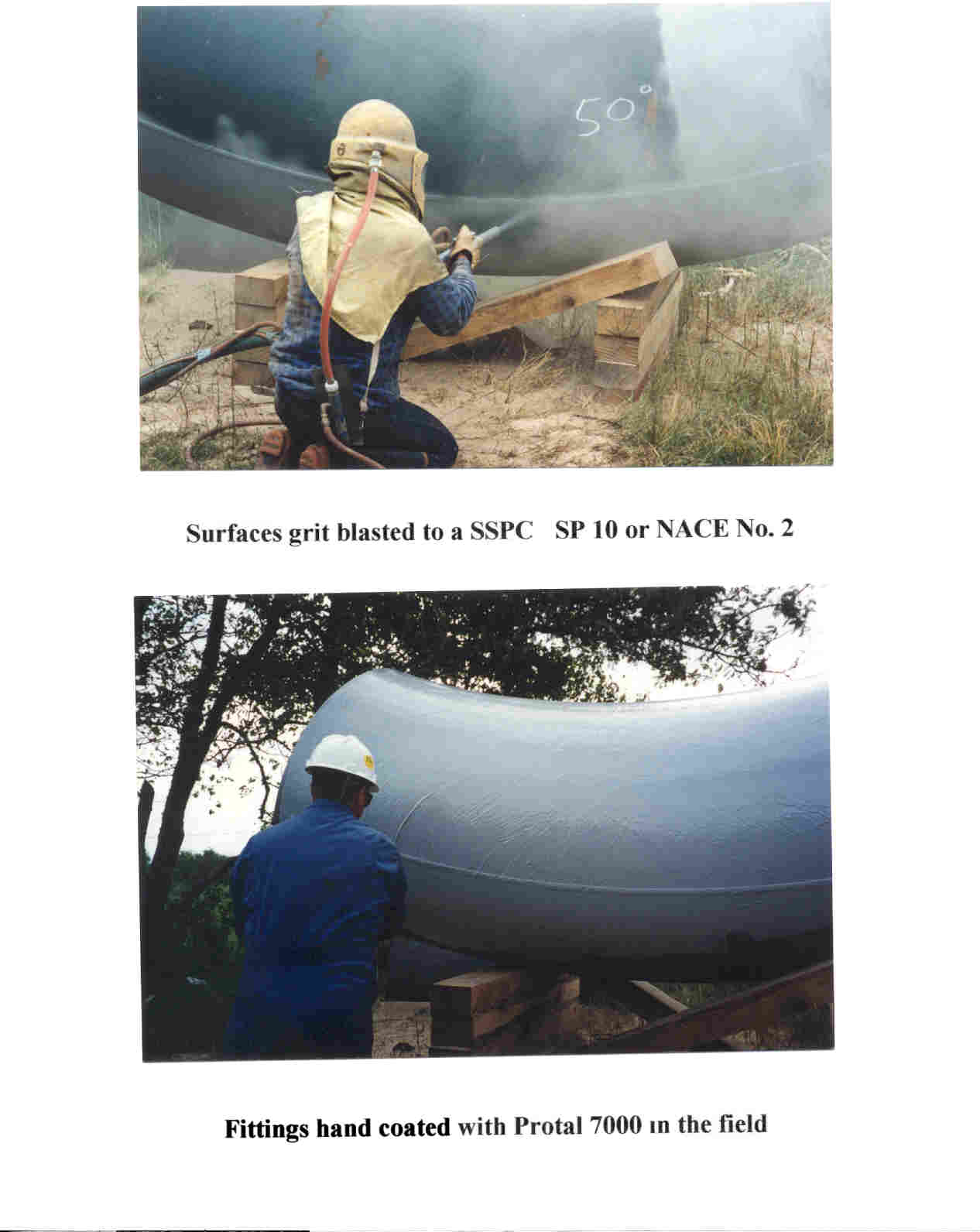 Surface Preparation Grit blasted to SSPC SP-10 or NACE 2.
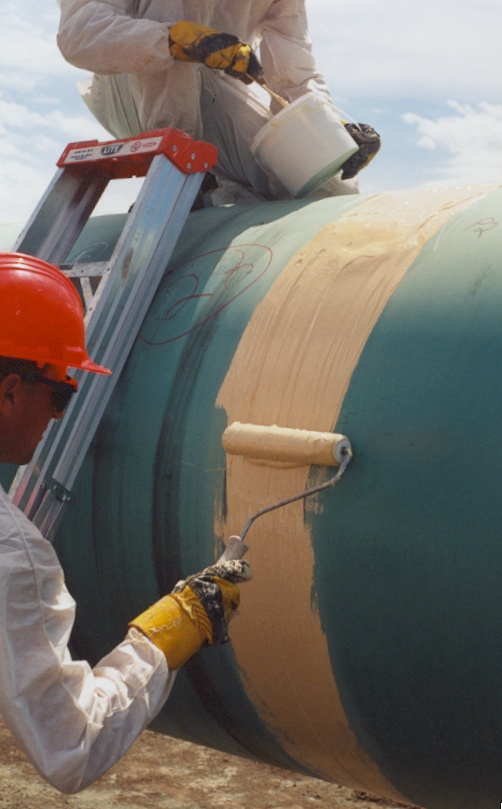 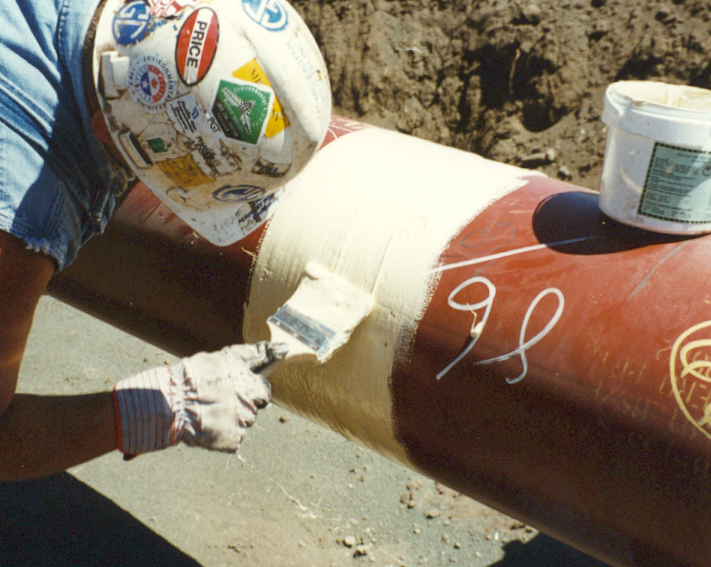 High Build 100% Solids Liquid Epoxy Coating  Applied to girth weld at 25 - 30 mils.
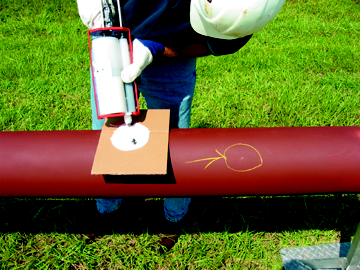 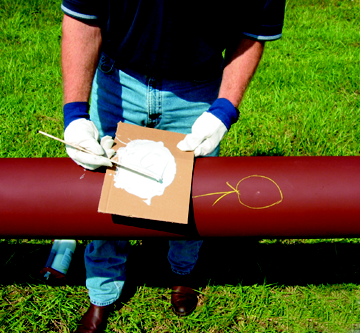 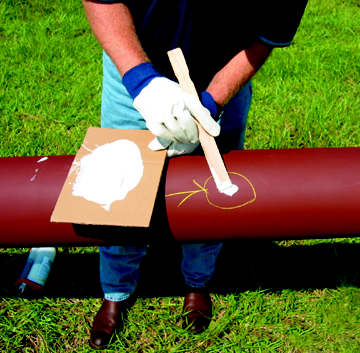 100% Solids Liquid Coating in Repair Cartridge FormRepairs to FBE, cadwelds, etc.
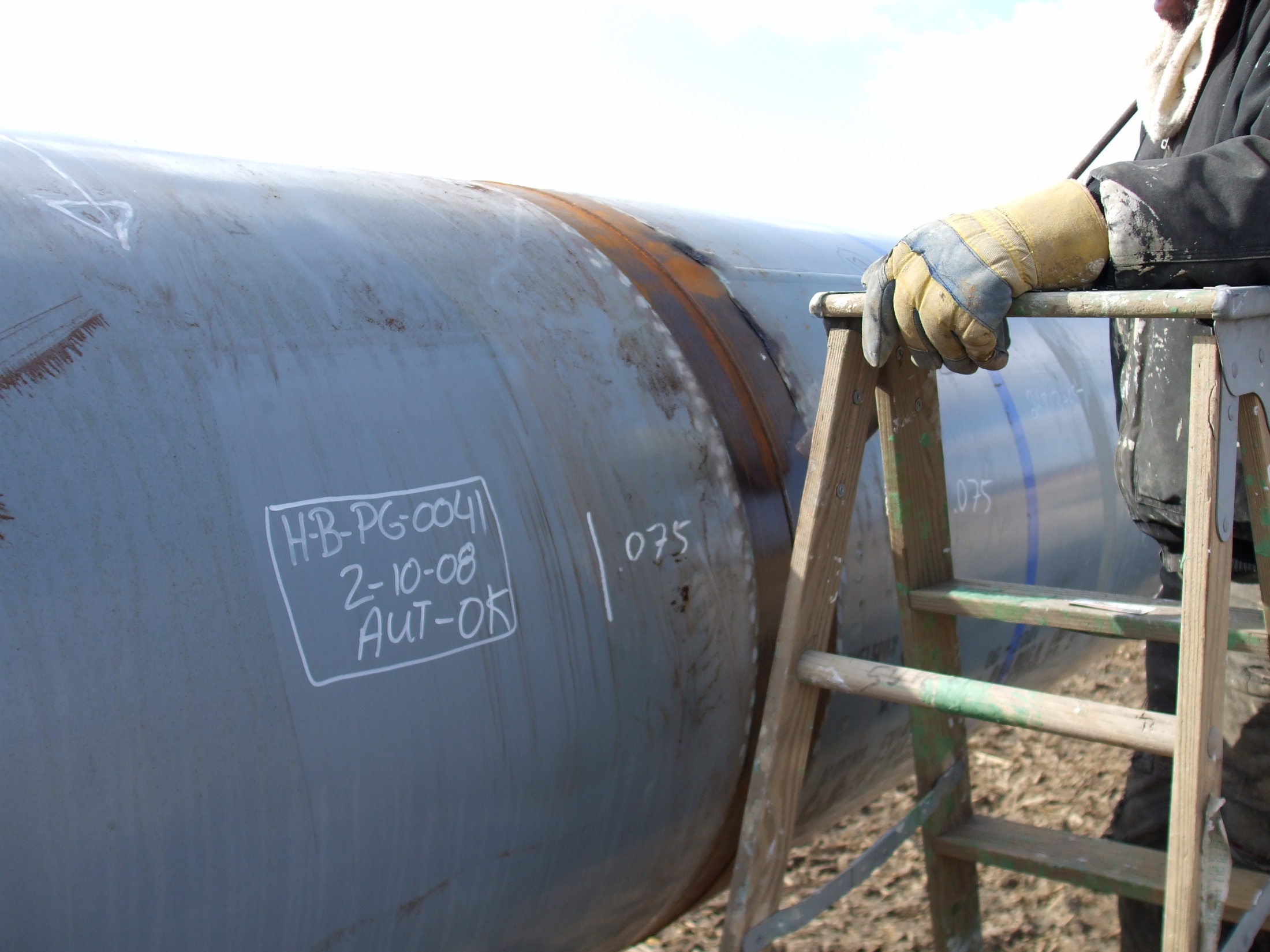 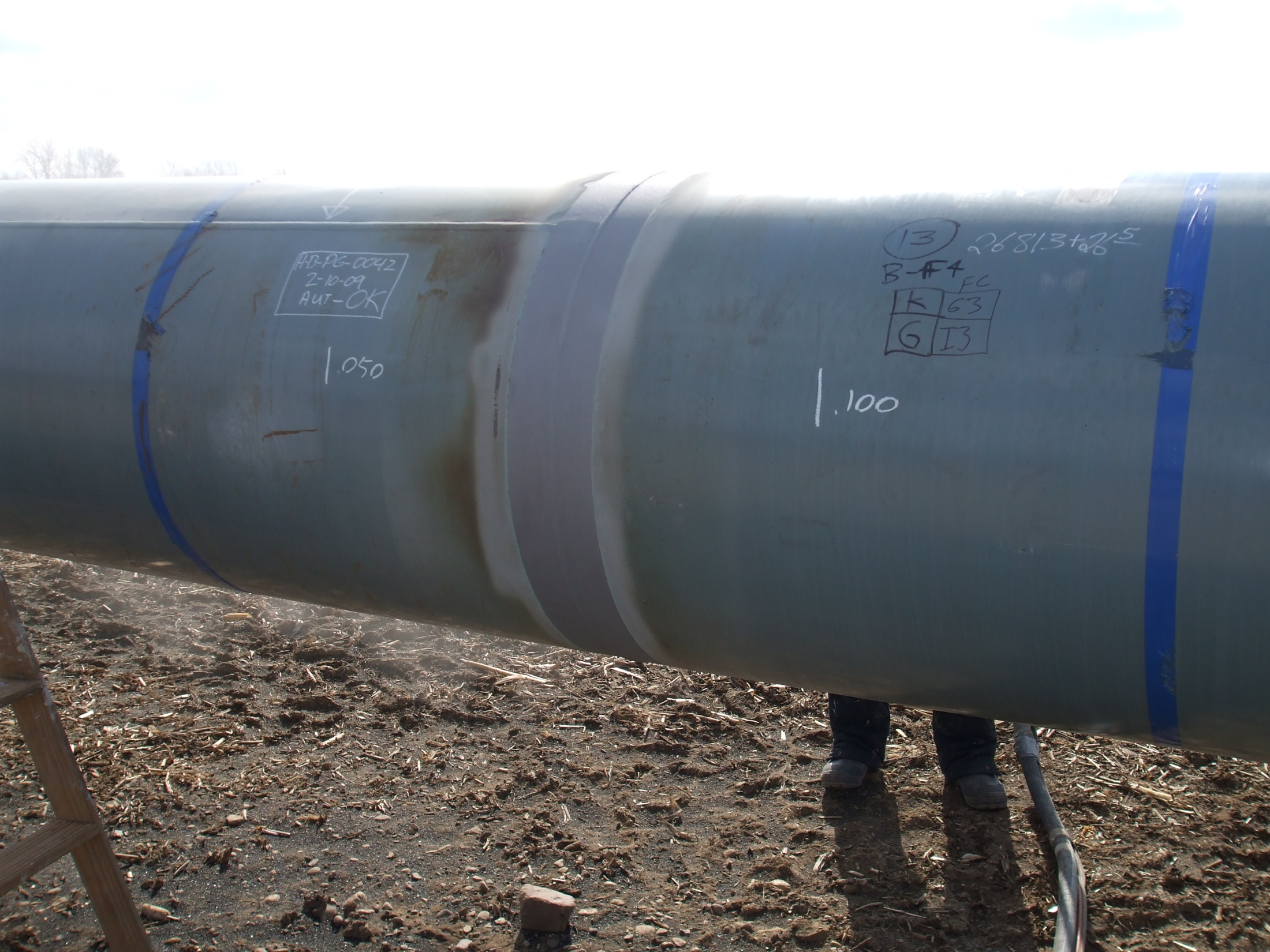 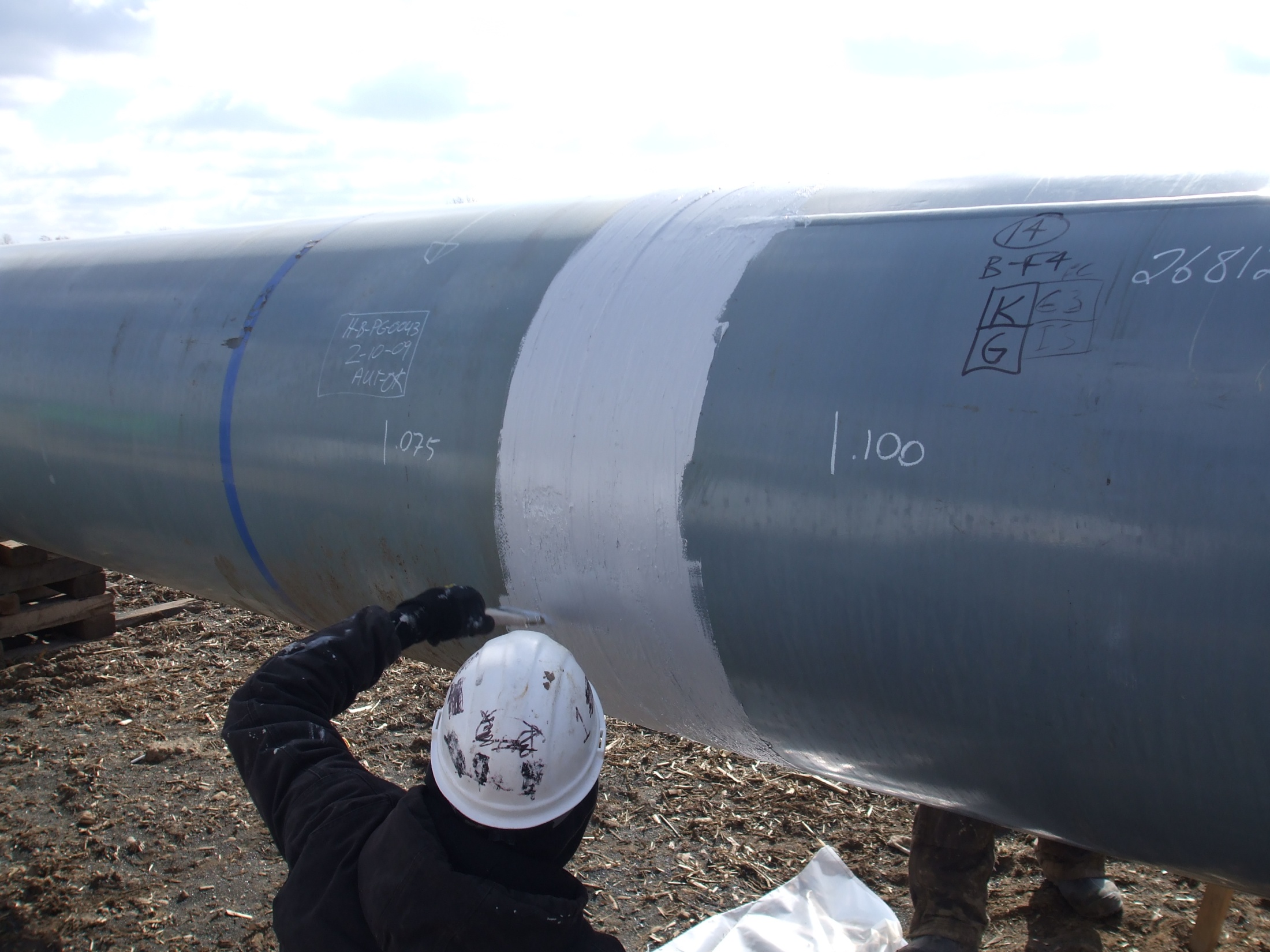 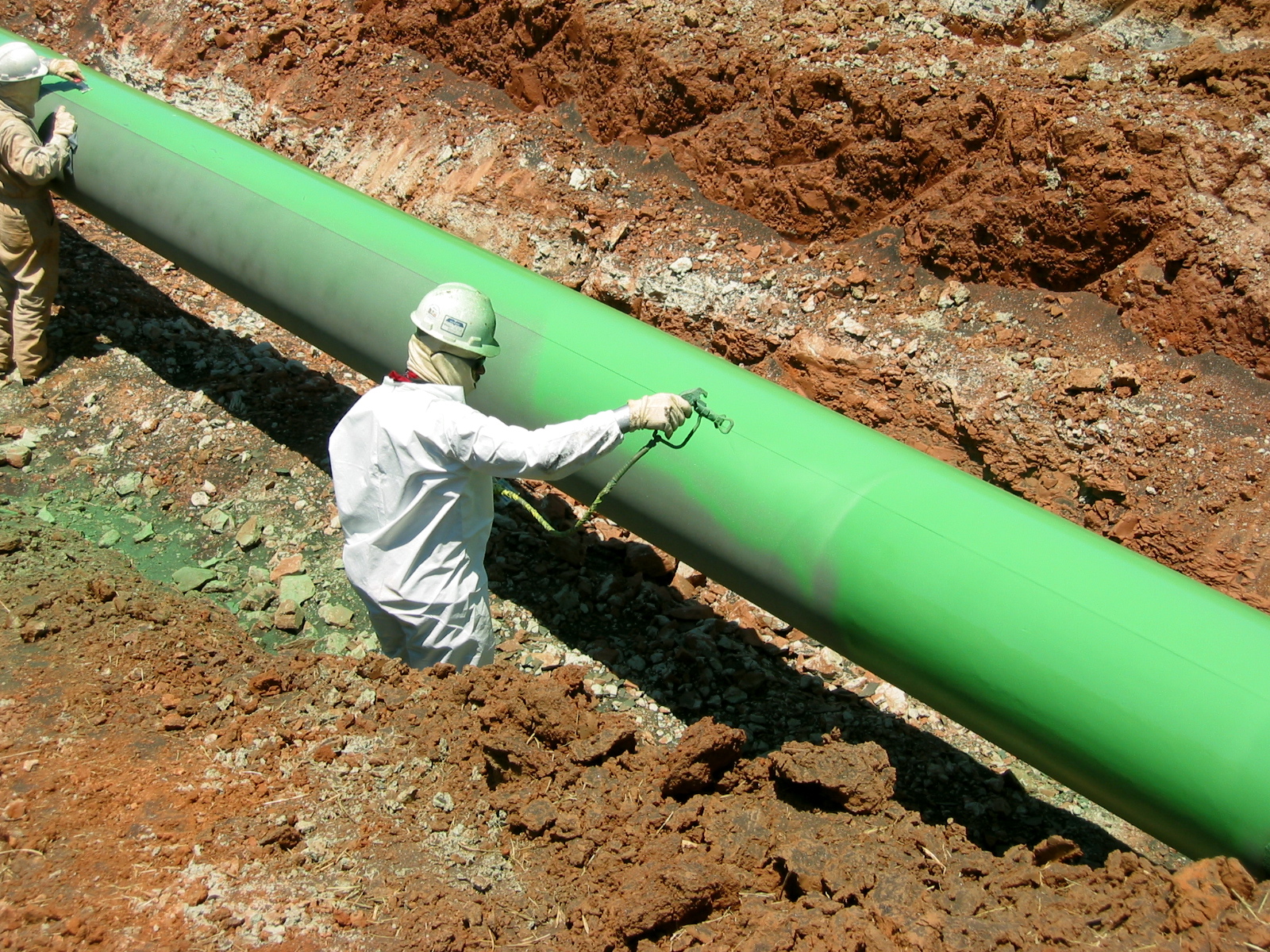 100% Solids Liquid Spray-Applied Epoxy Coating - Applied with a plural component unit with 3:1 spray equipment.
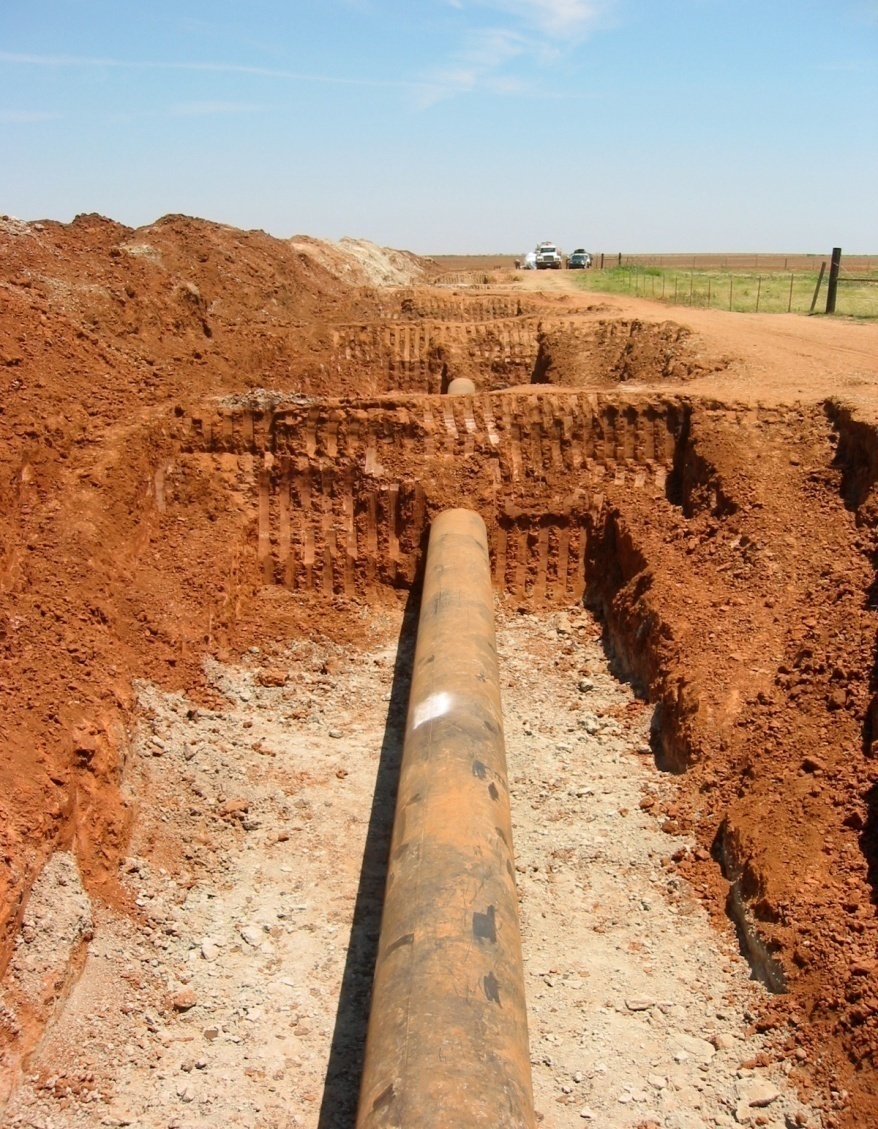 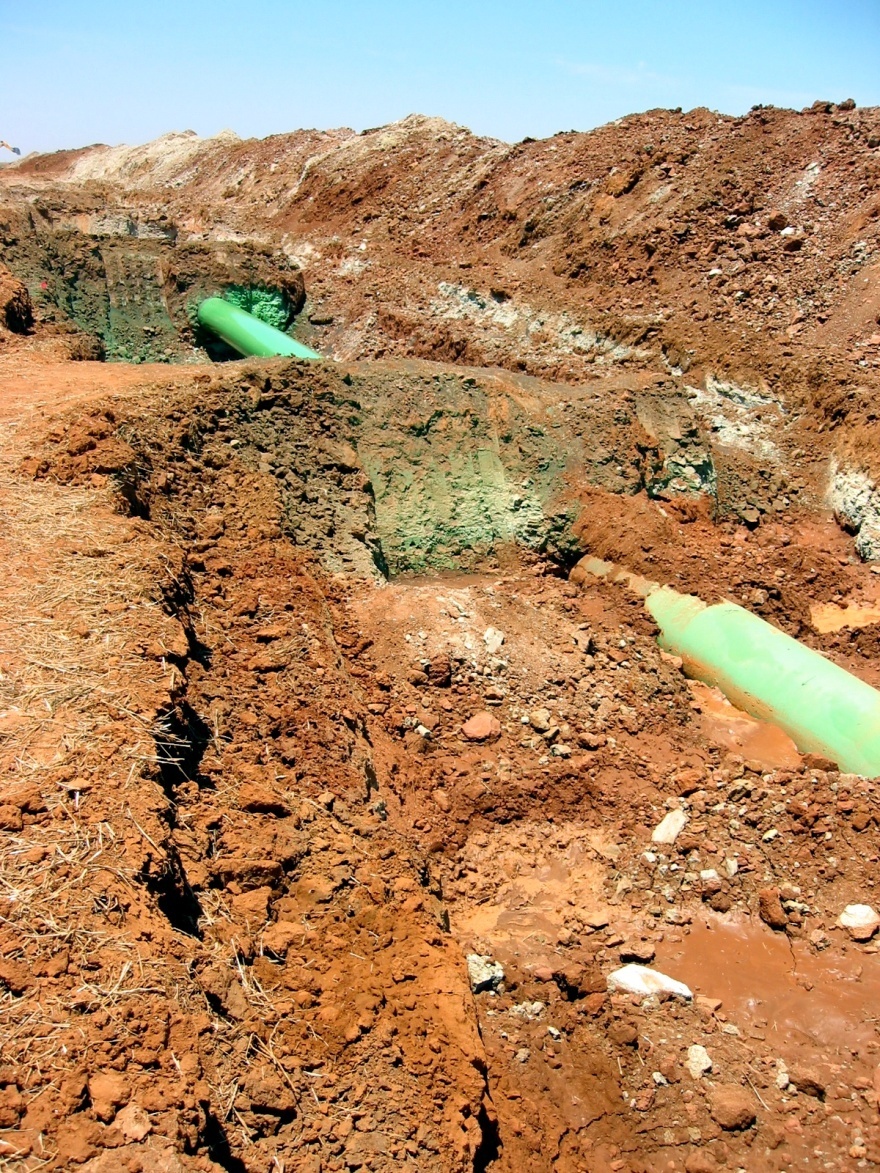 100% Solids Liquid Epoxy Coating - Bell hole rehab - before and after.
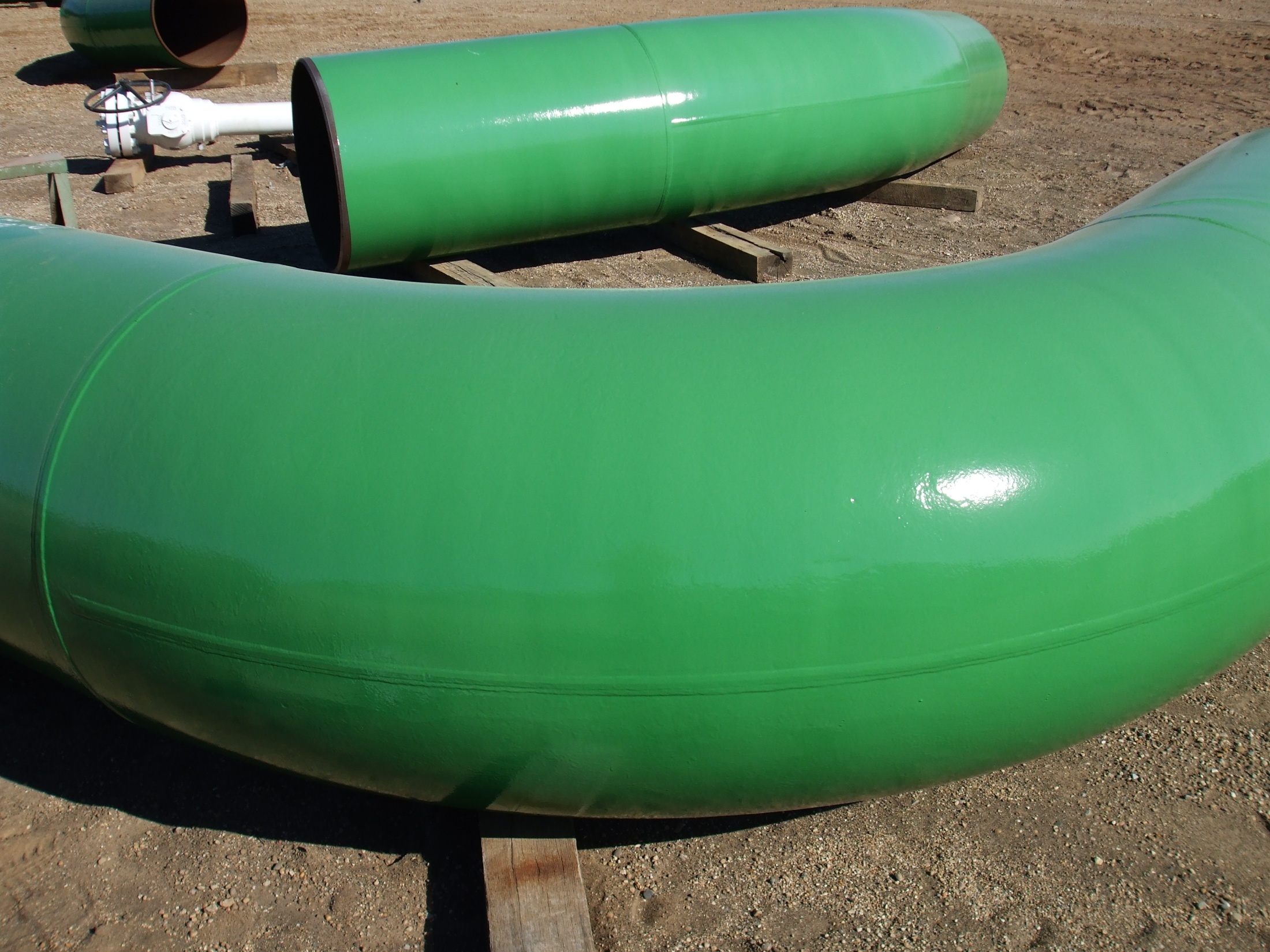 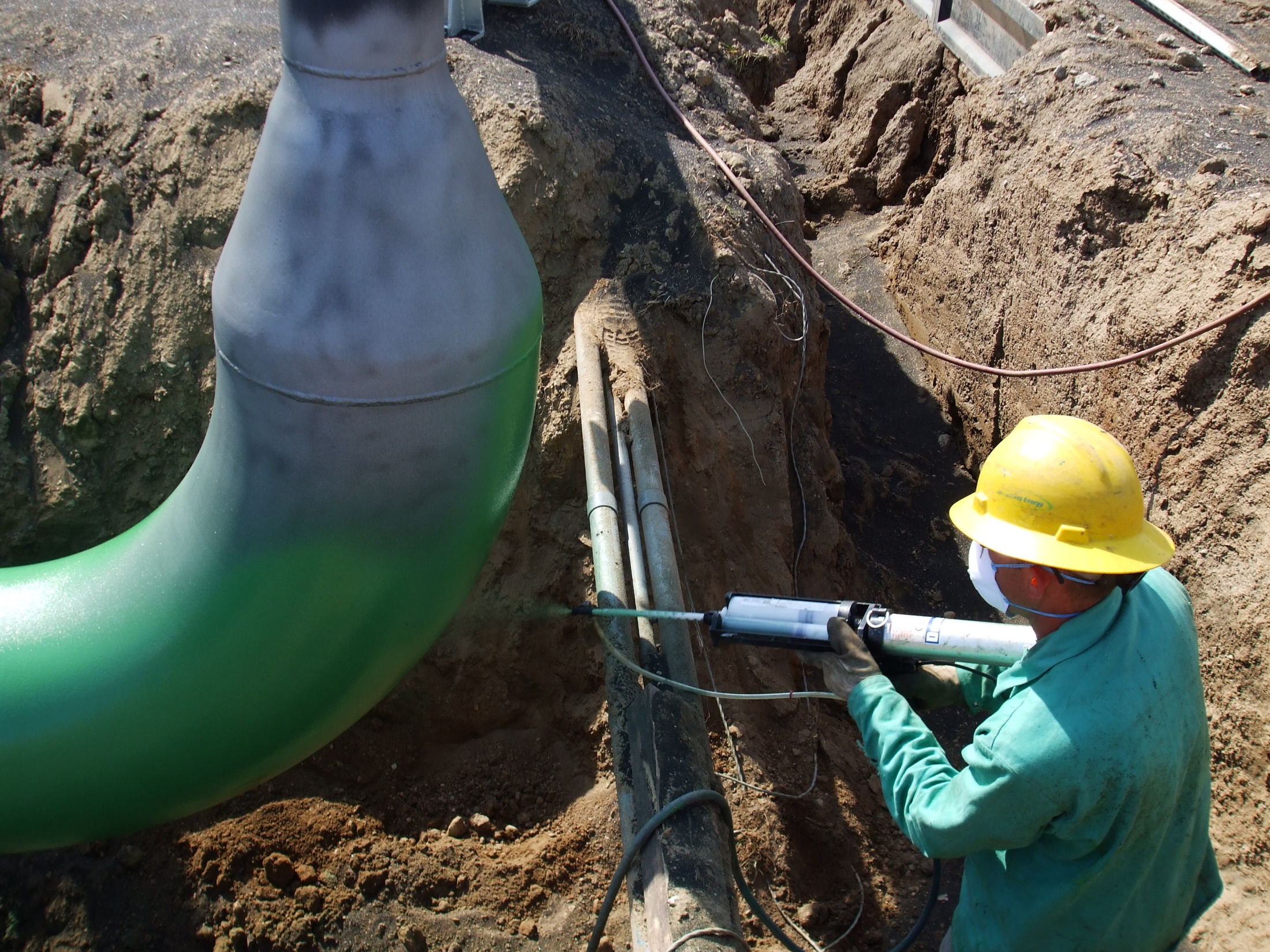 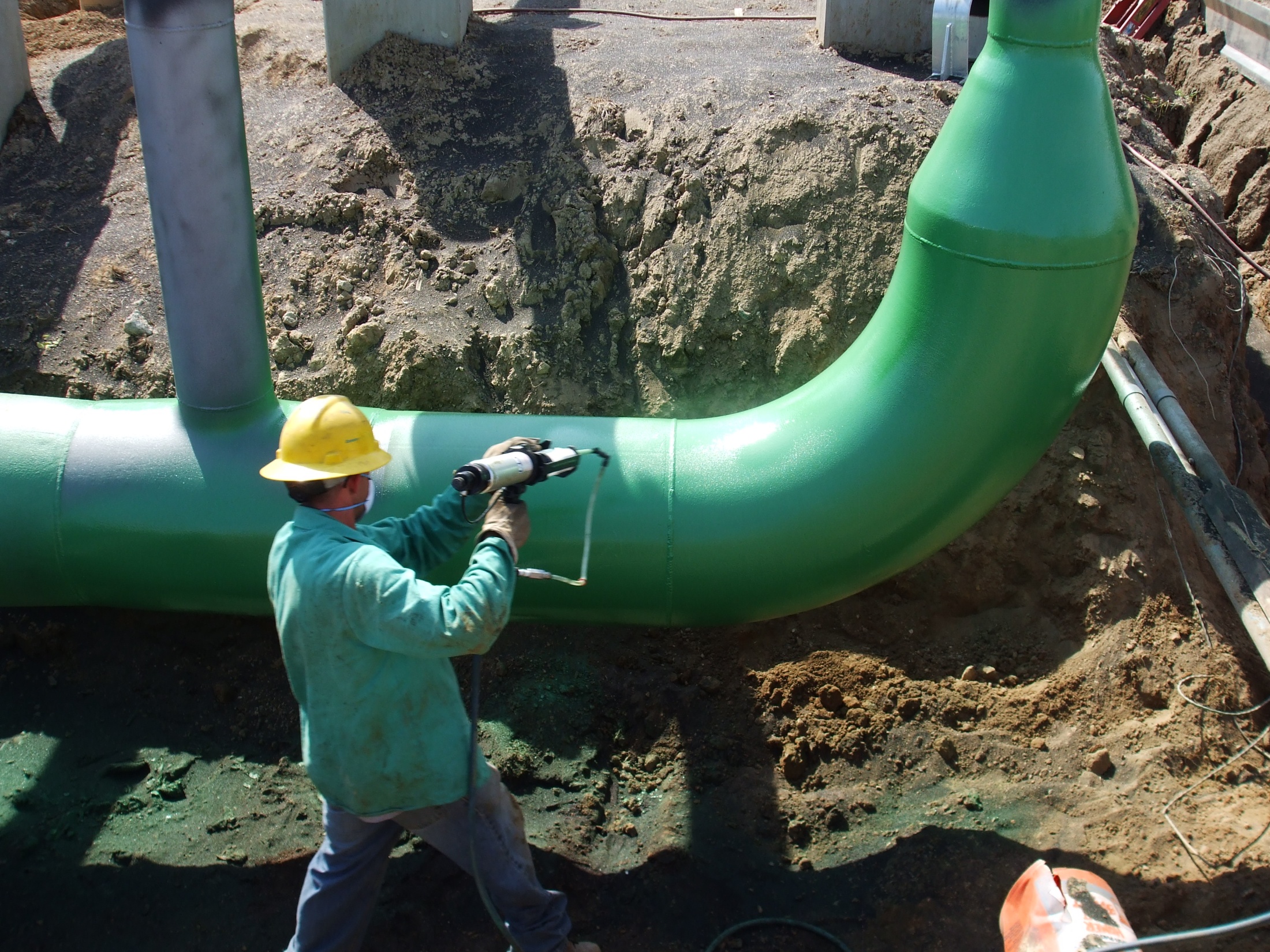 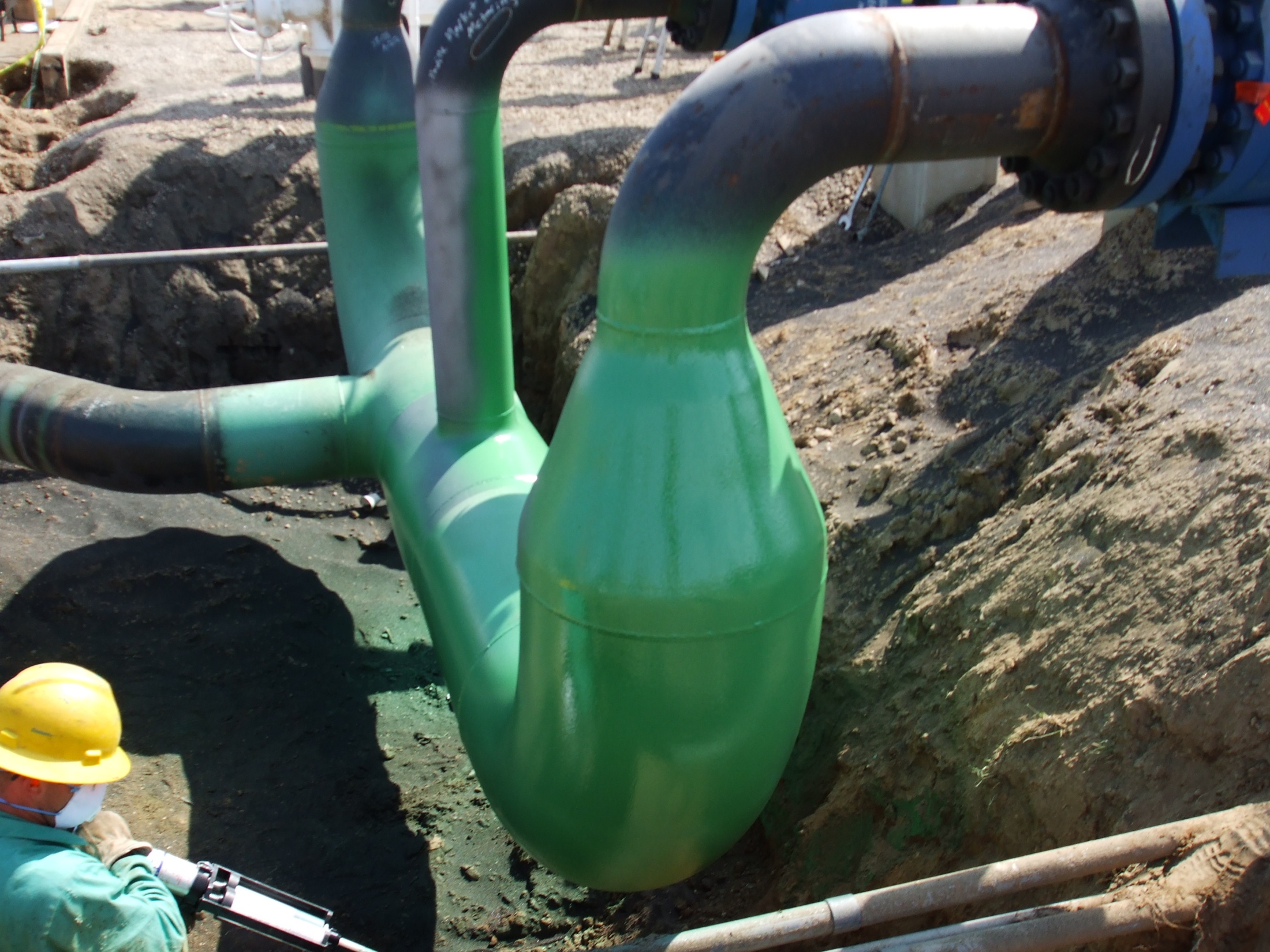 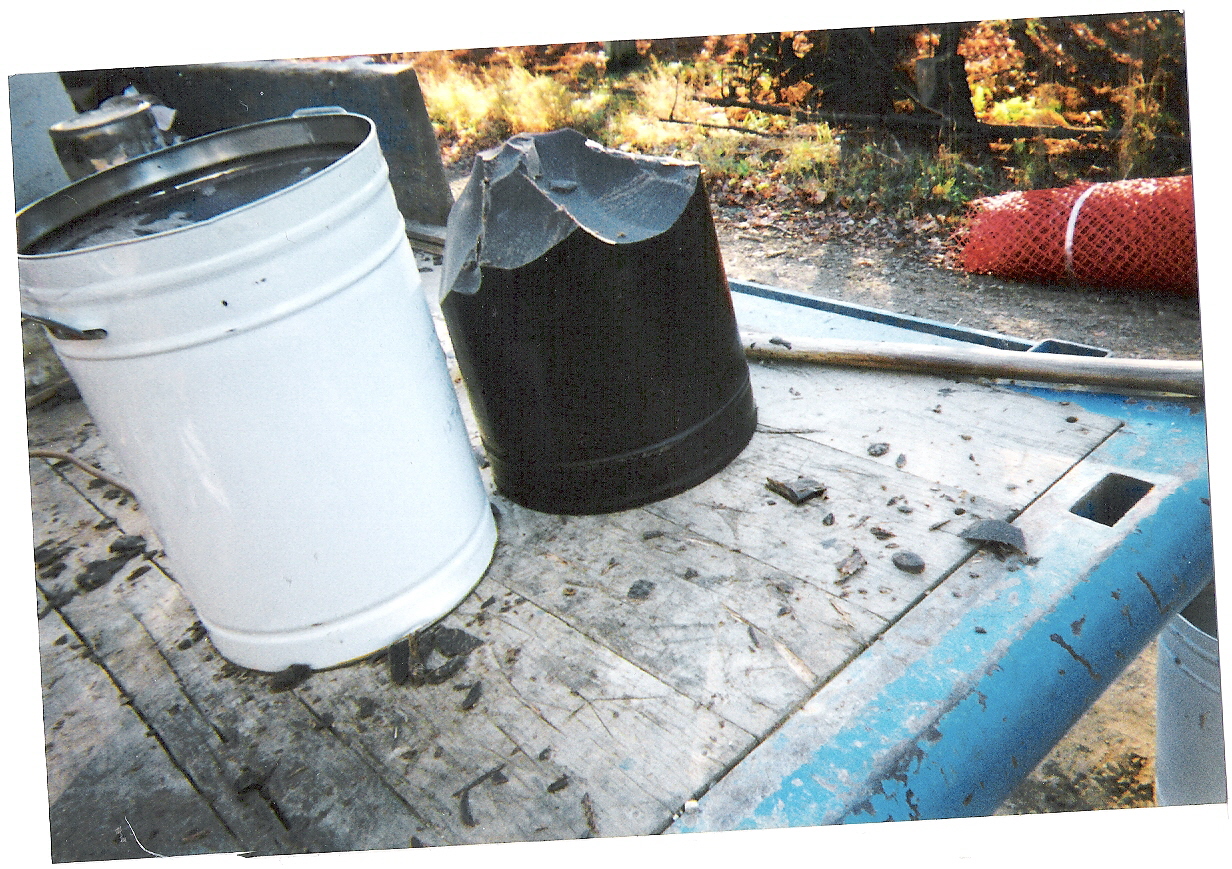 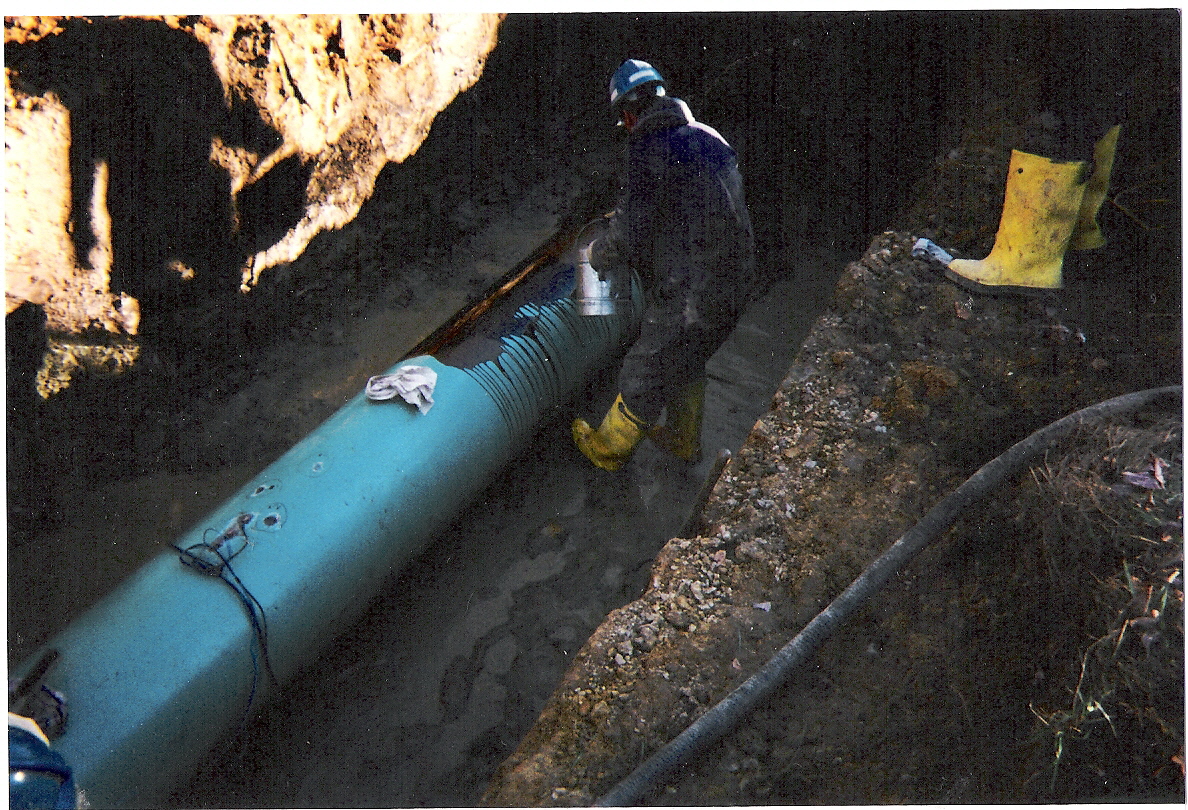 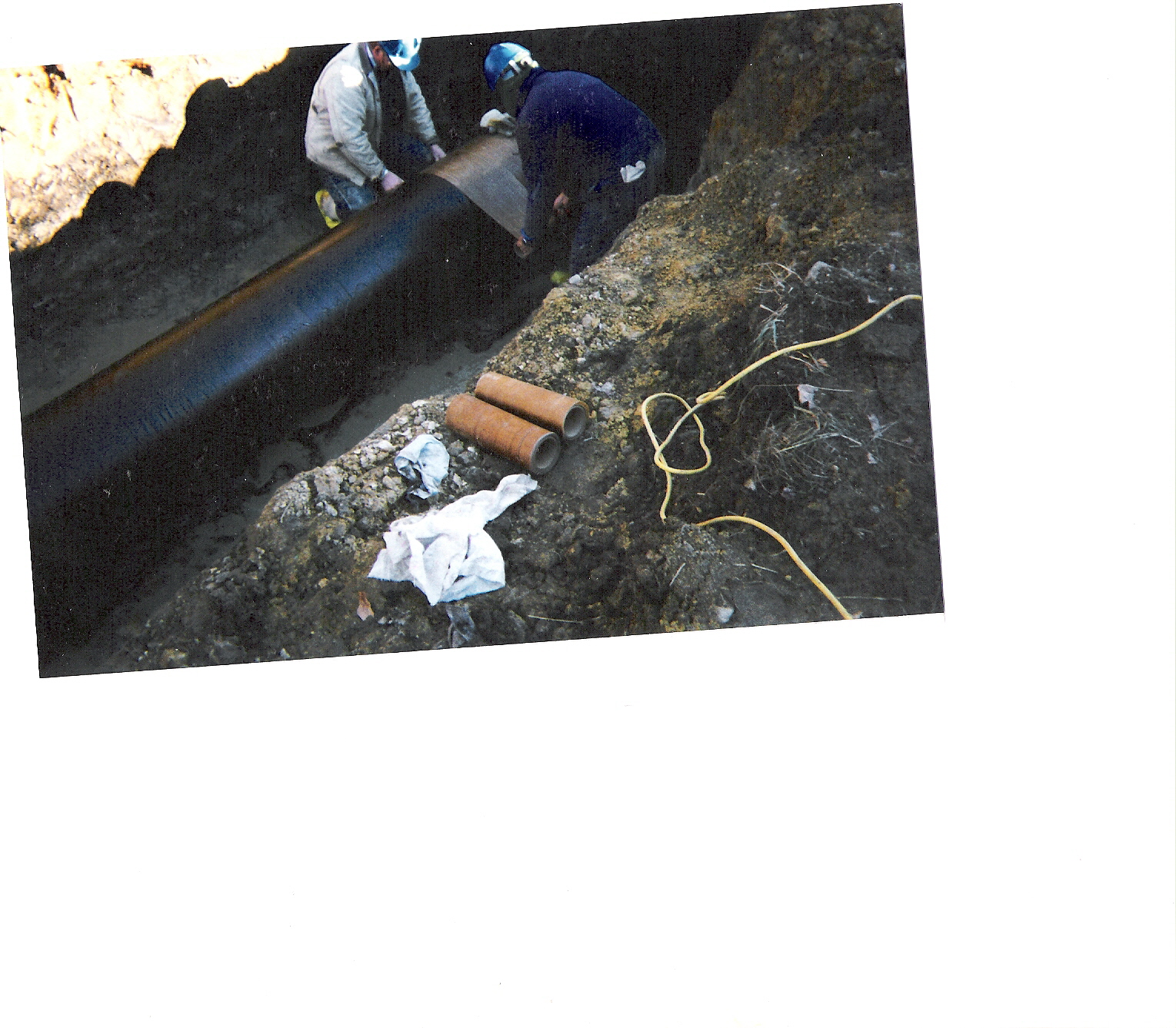 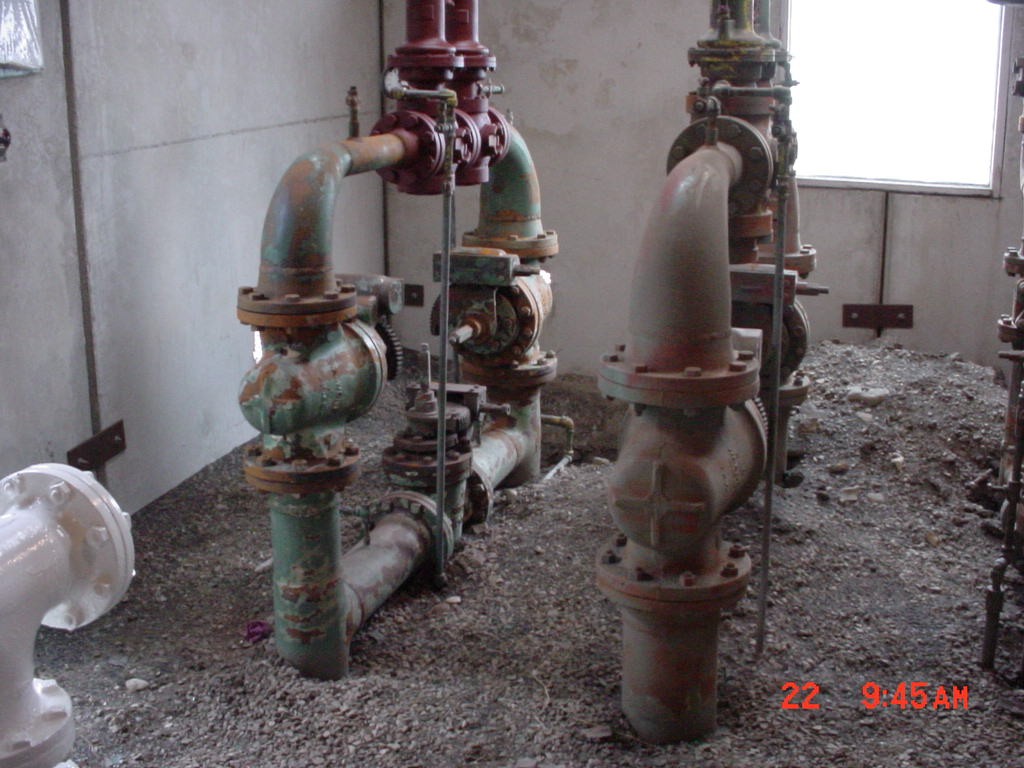 Settings cleaned and ready for coating application
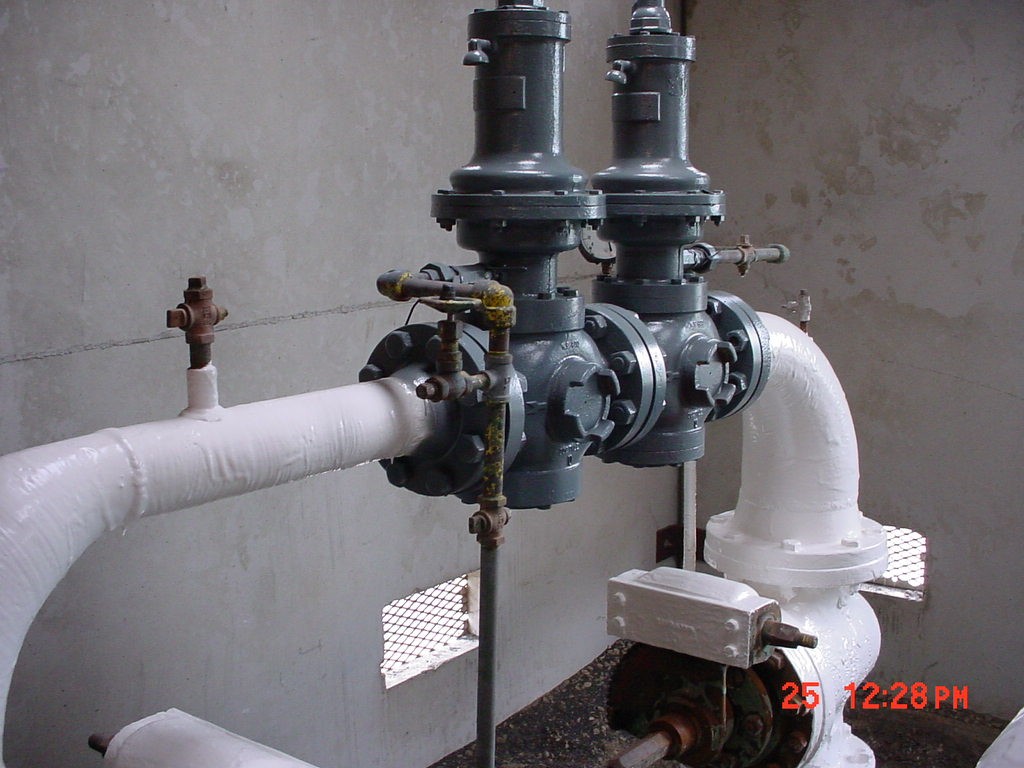 First  application of Epoxy Coating and Enamel Paint
 All regulator bodies and bolts coated with enamel paint
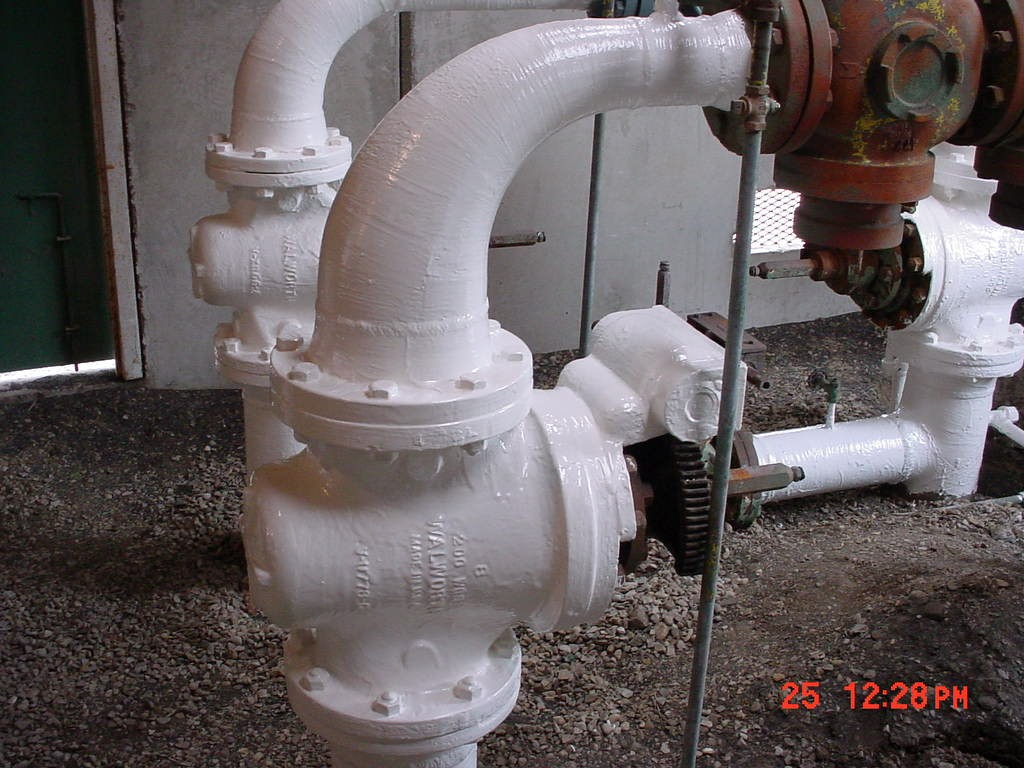 All moveable parts coated with enamel paints
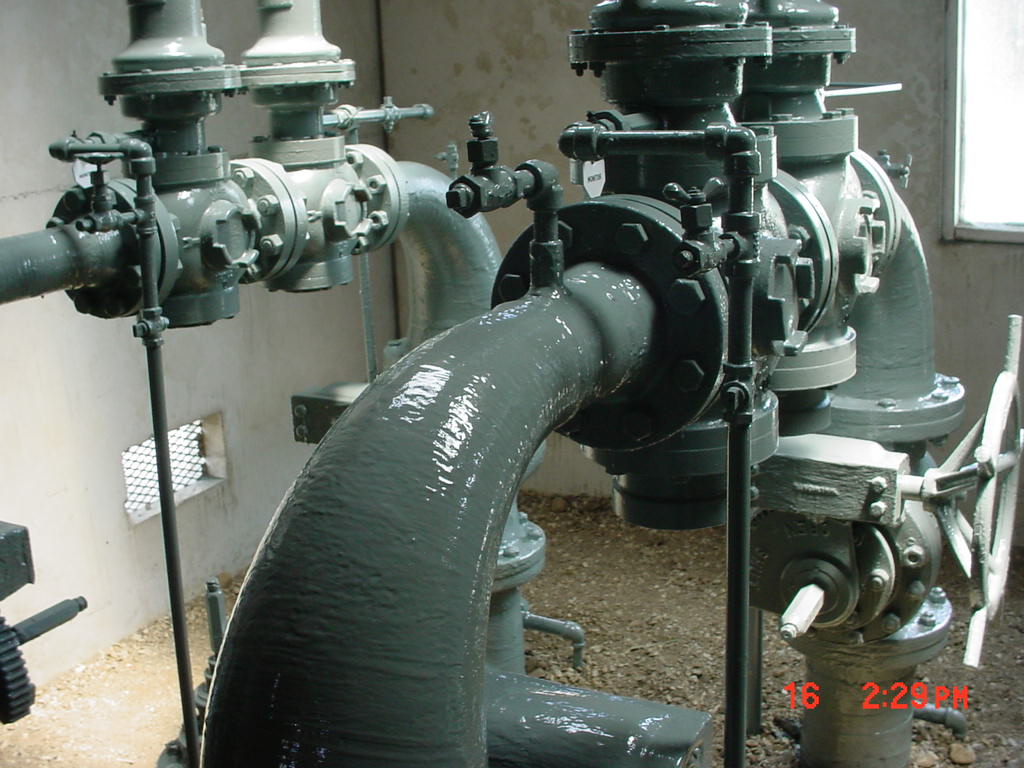 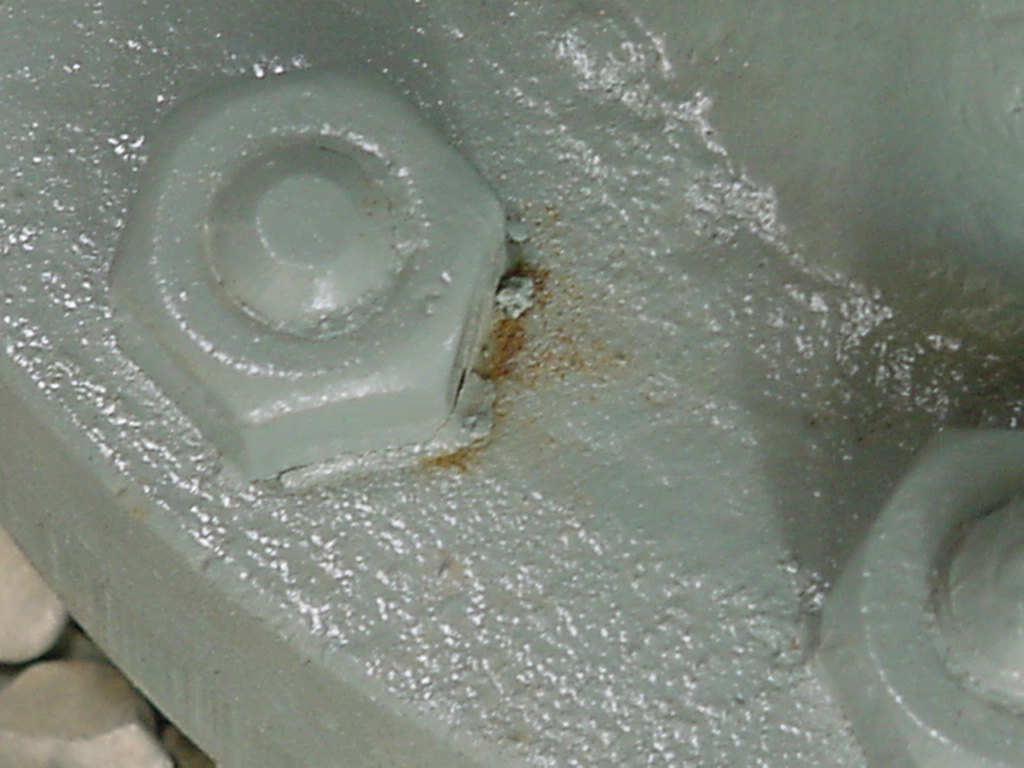 Maintenance on Settings
Damaged area
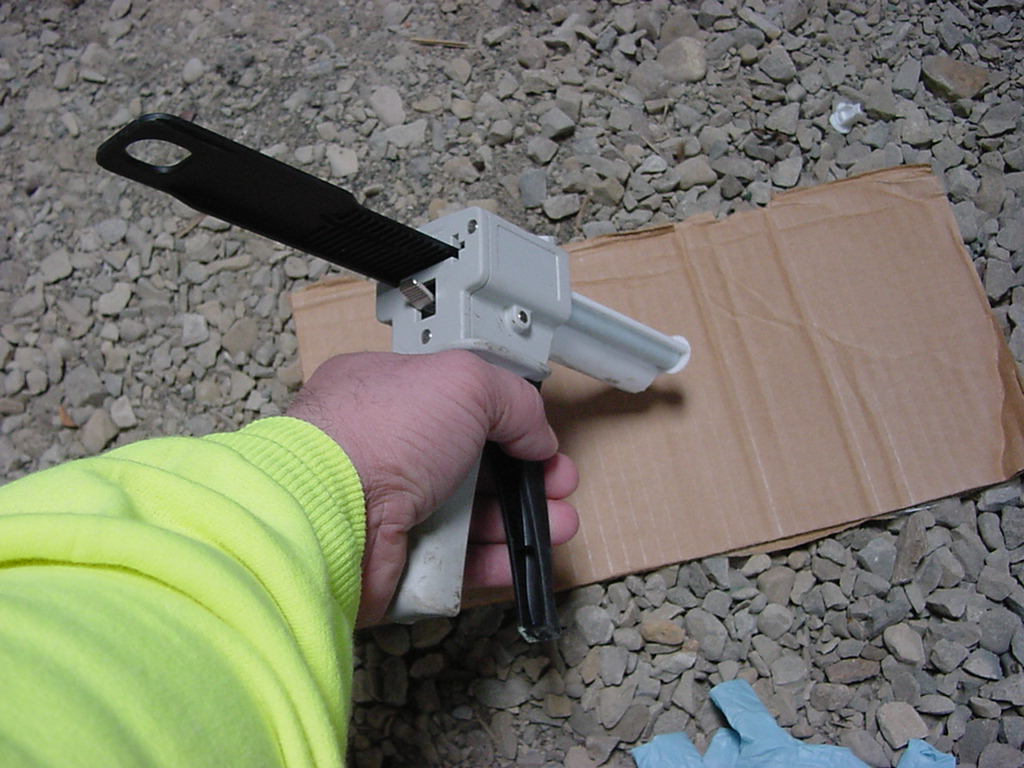 Maintenance on Settings
Use a piece of Cardboard  for mixing procedure
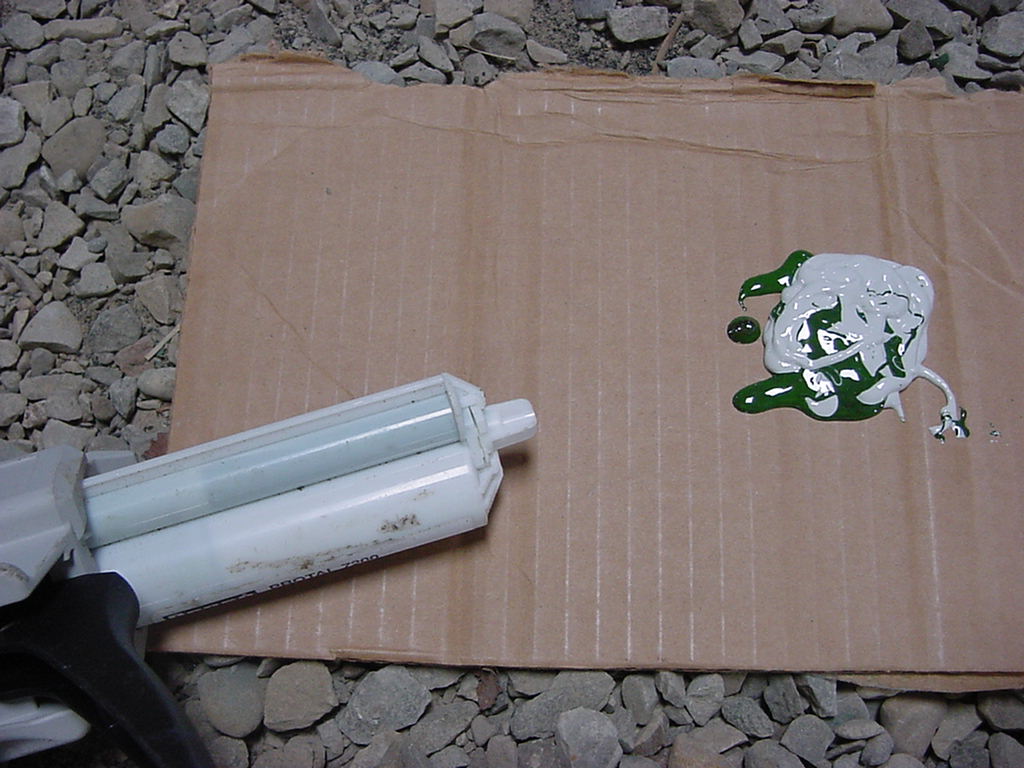 Maintenance on Settings
3 to 1 ratio
Clean tip after each use to prevent clogging
Smallest Tube contains the hardener
 The larger Tube contains the Epoxy Resin
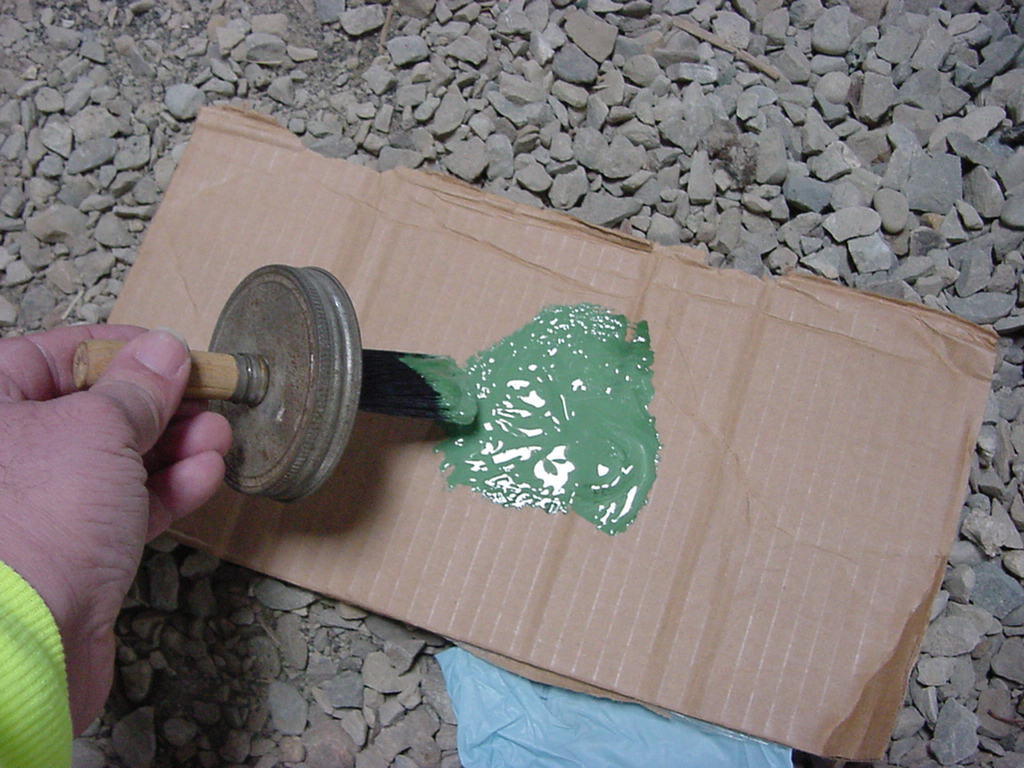 Maintenance on Settings
Mix until a solid color is obtained
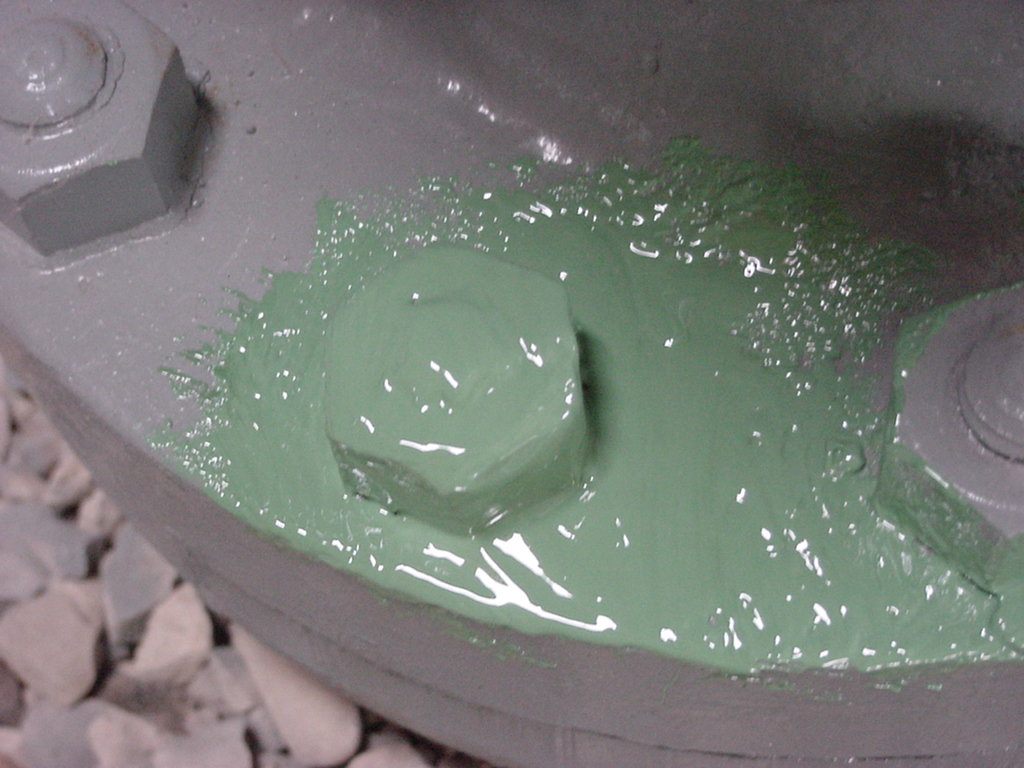 Maintenance on Settings
Surface preparation – hand tool cleaning
 Apply Epoxy
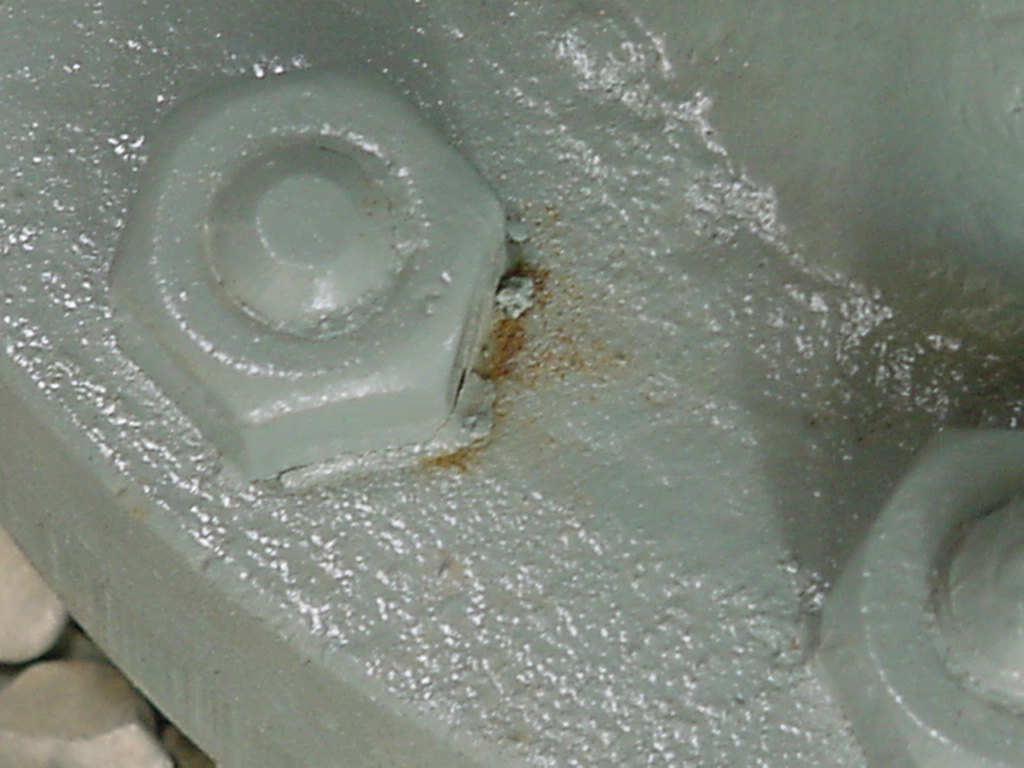 Before
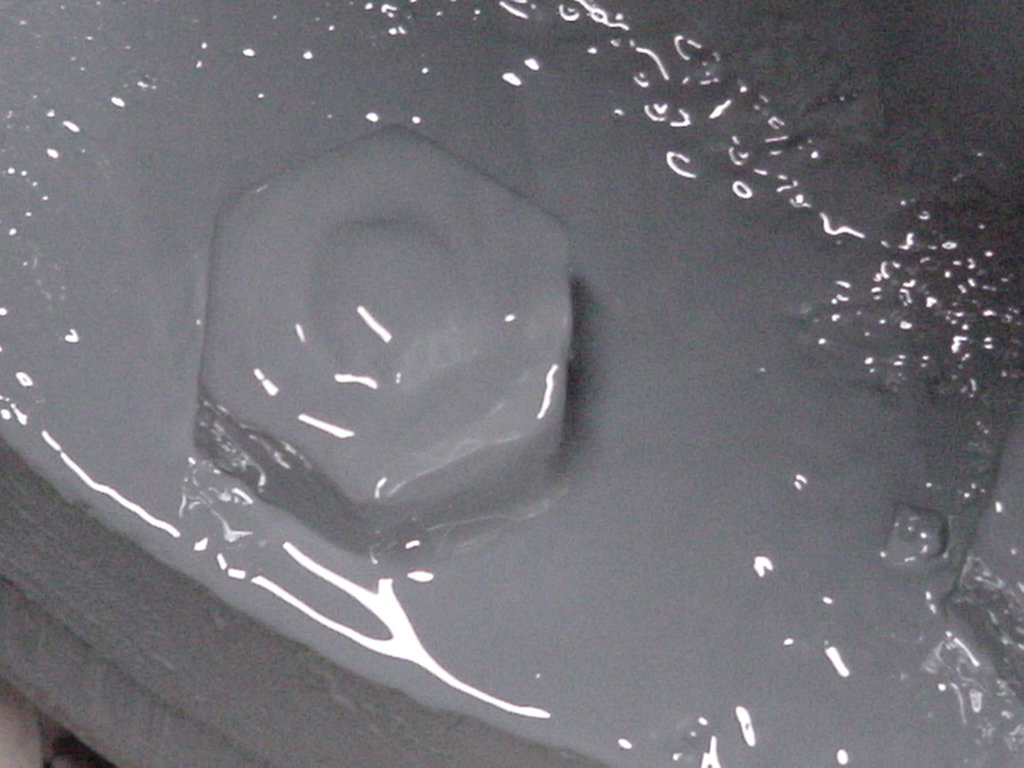 After
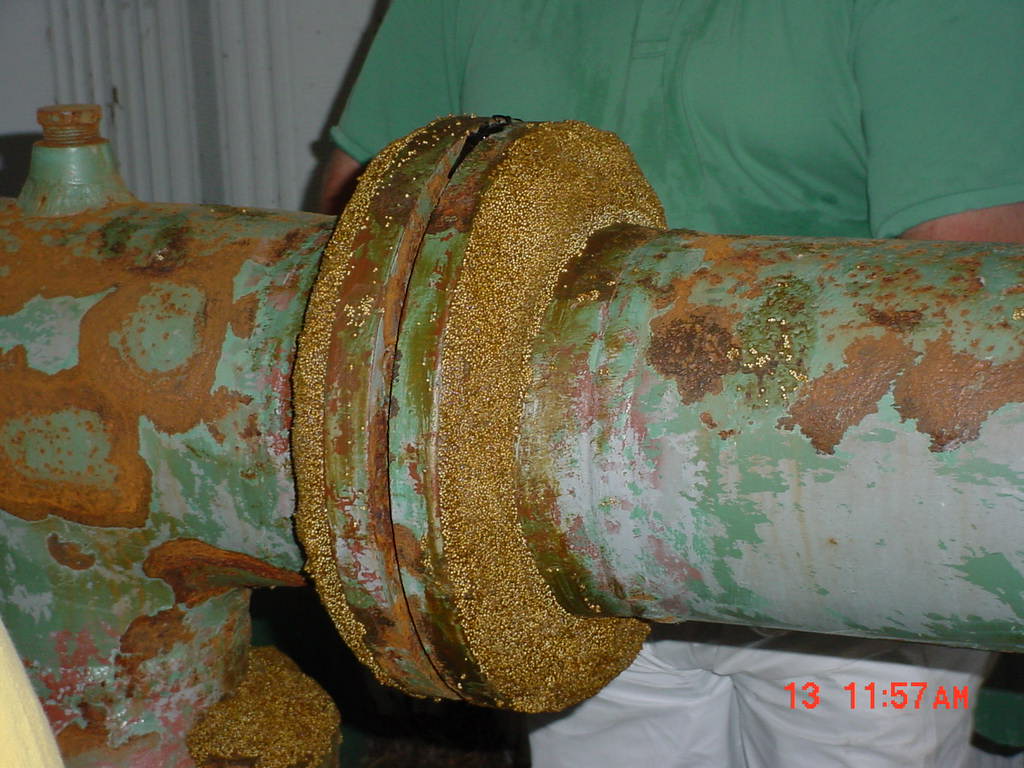 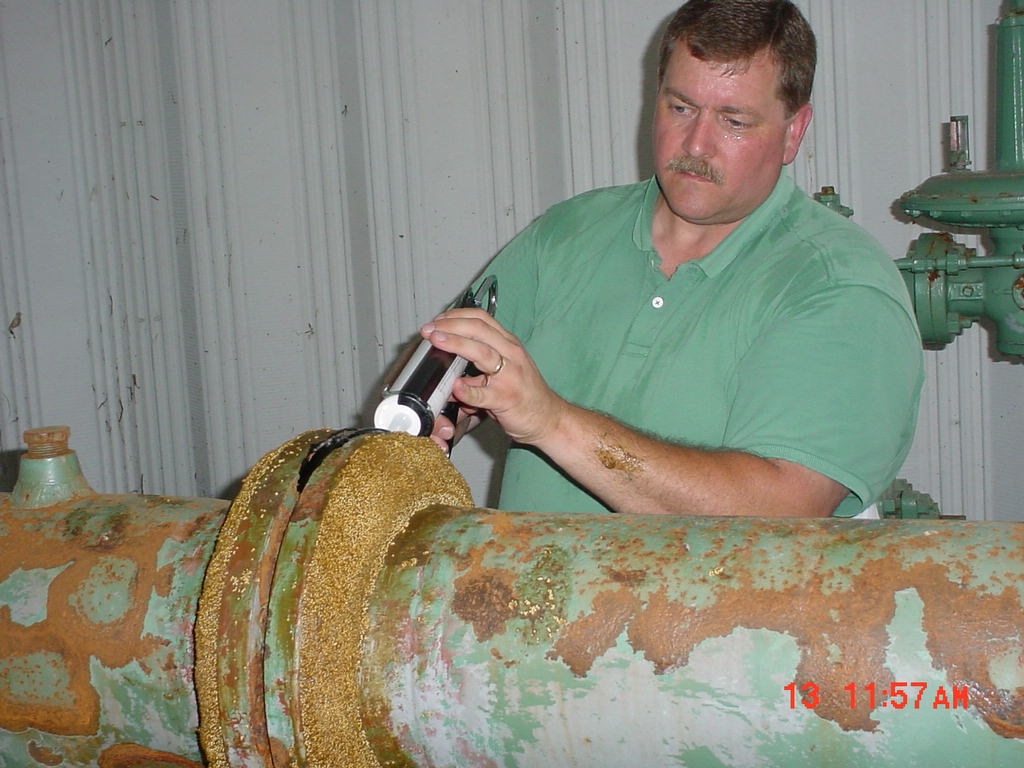 Apply Void Filler
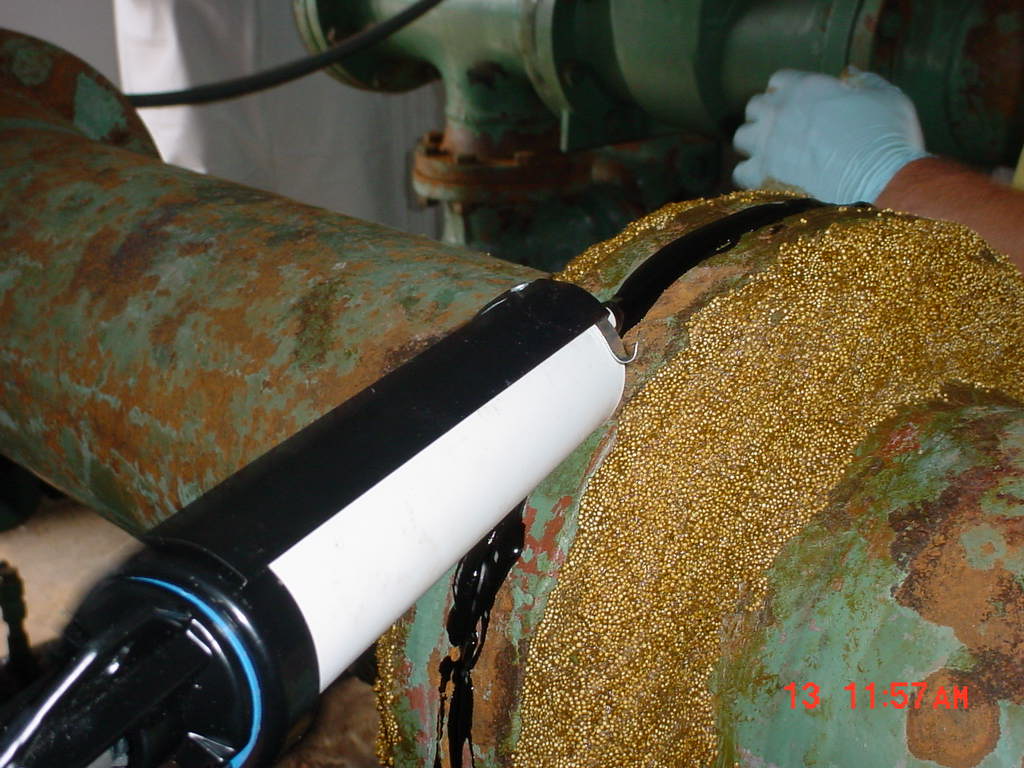 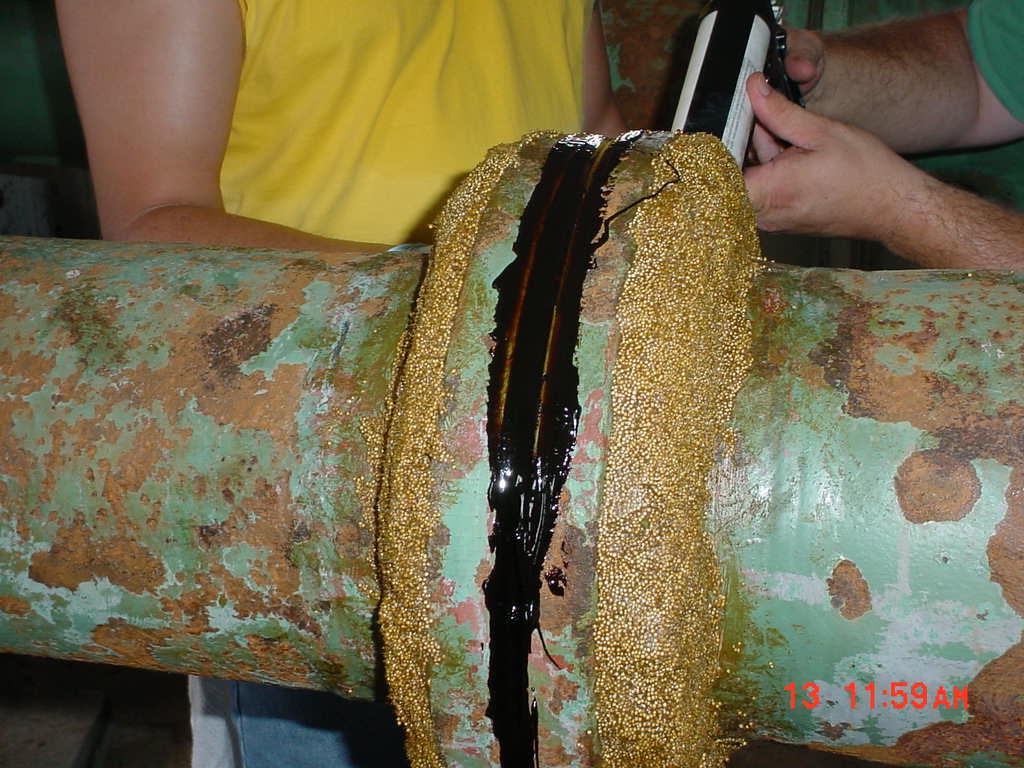 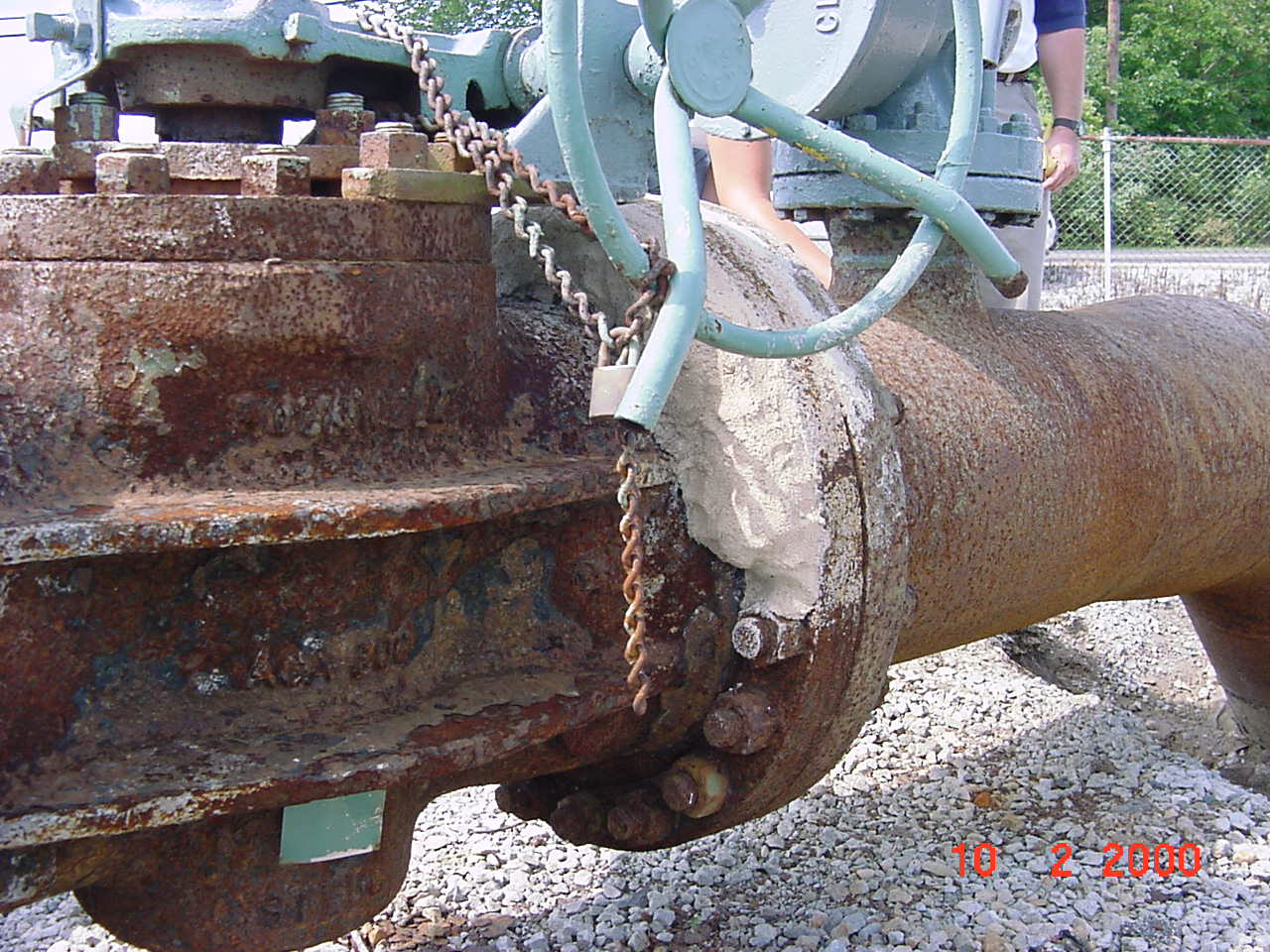 Valves and Flanges
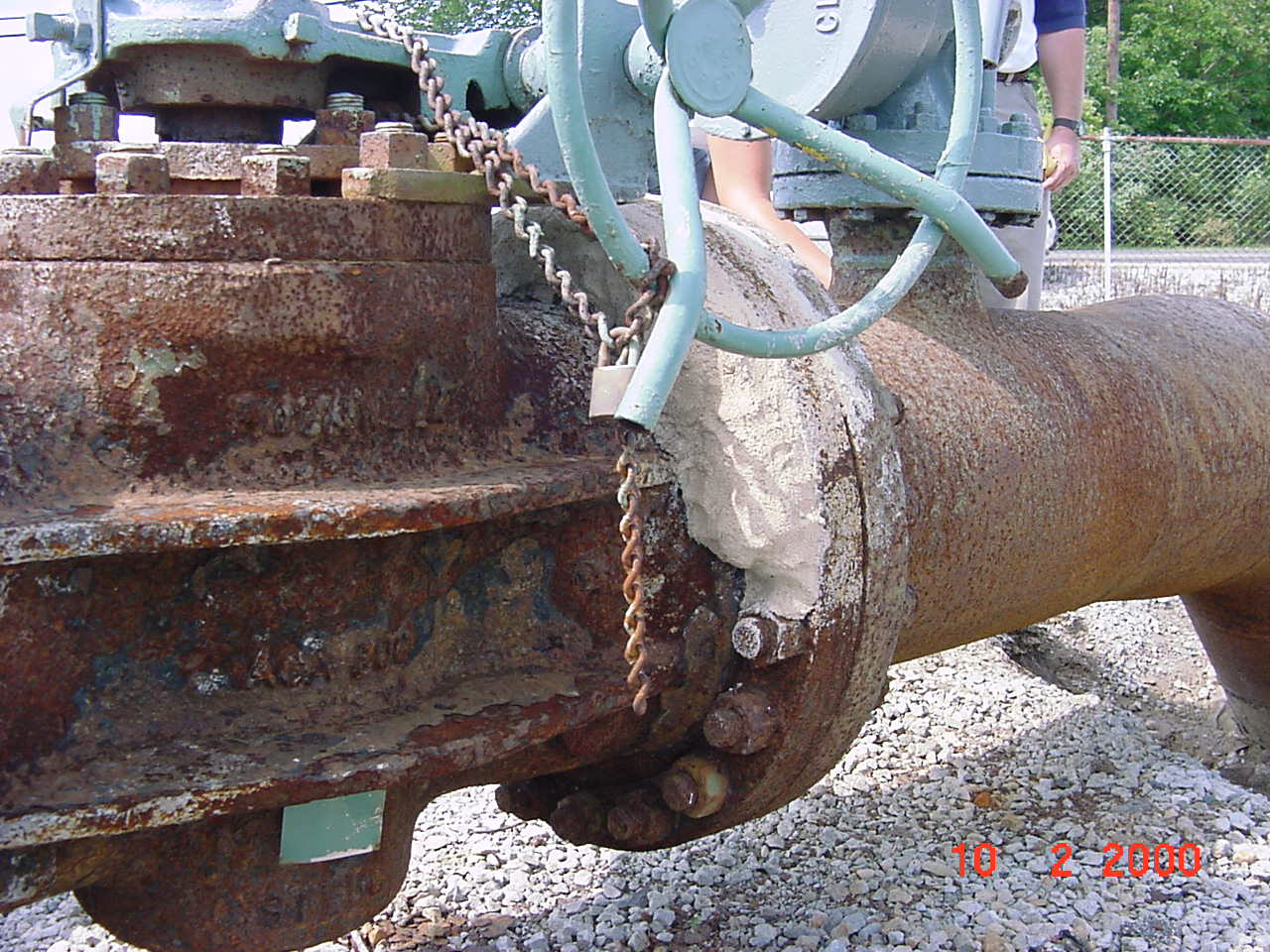 Profile Mastic is applied around the bolts, crevice and crack areas to block moisture or water from entering.
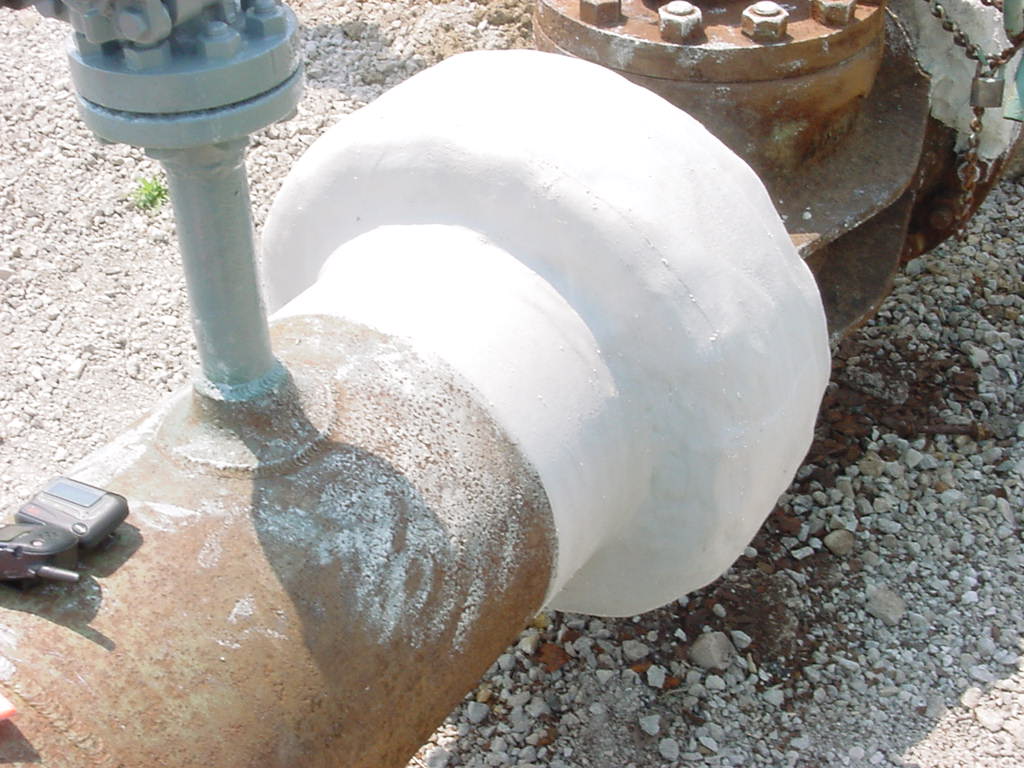 Valves and Flanges
The petrolatum wax tape is used over the profile mastic.
The valve side view of being exposed to the outside atmosphere.
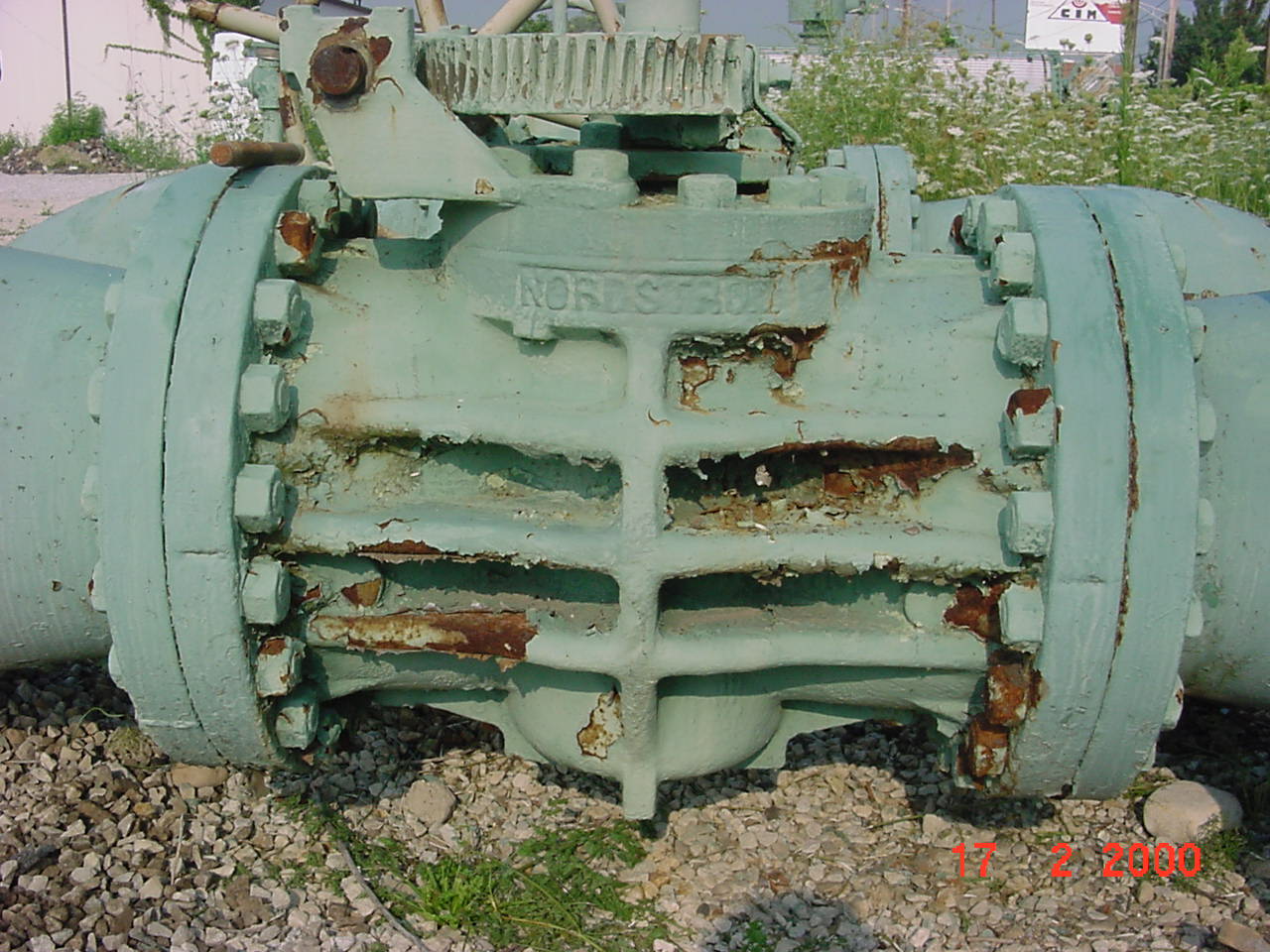 Side view of the valve after blasting corrosive and coating disbondment areas.
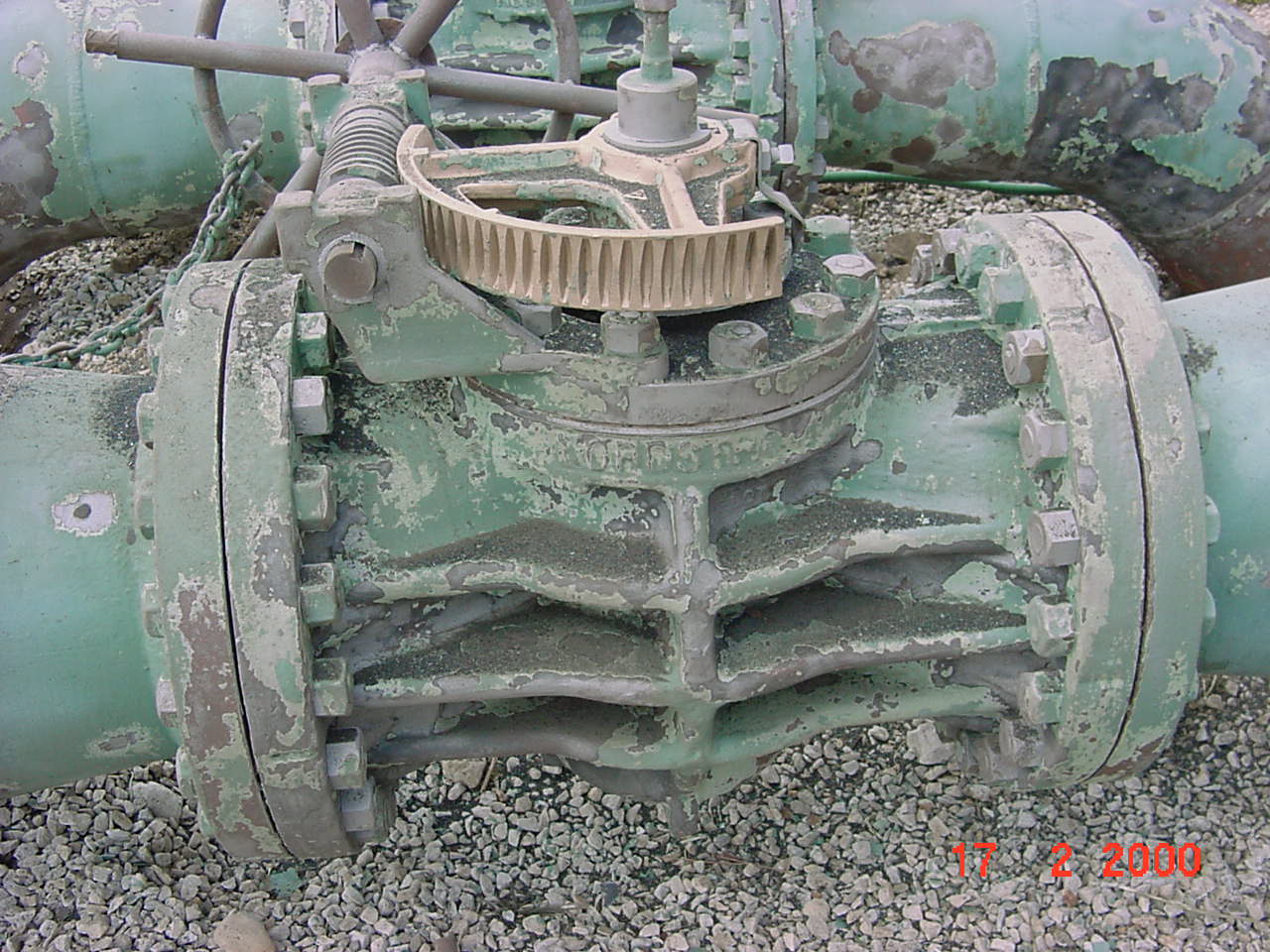 The valve at a side view, finished.
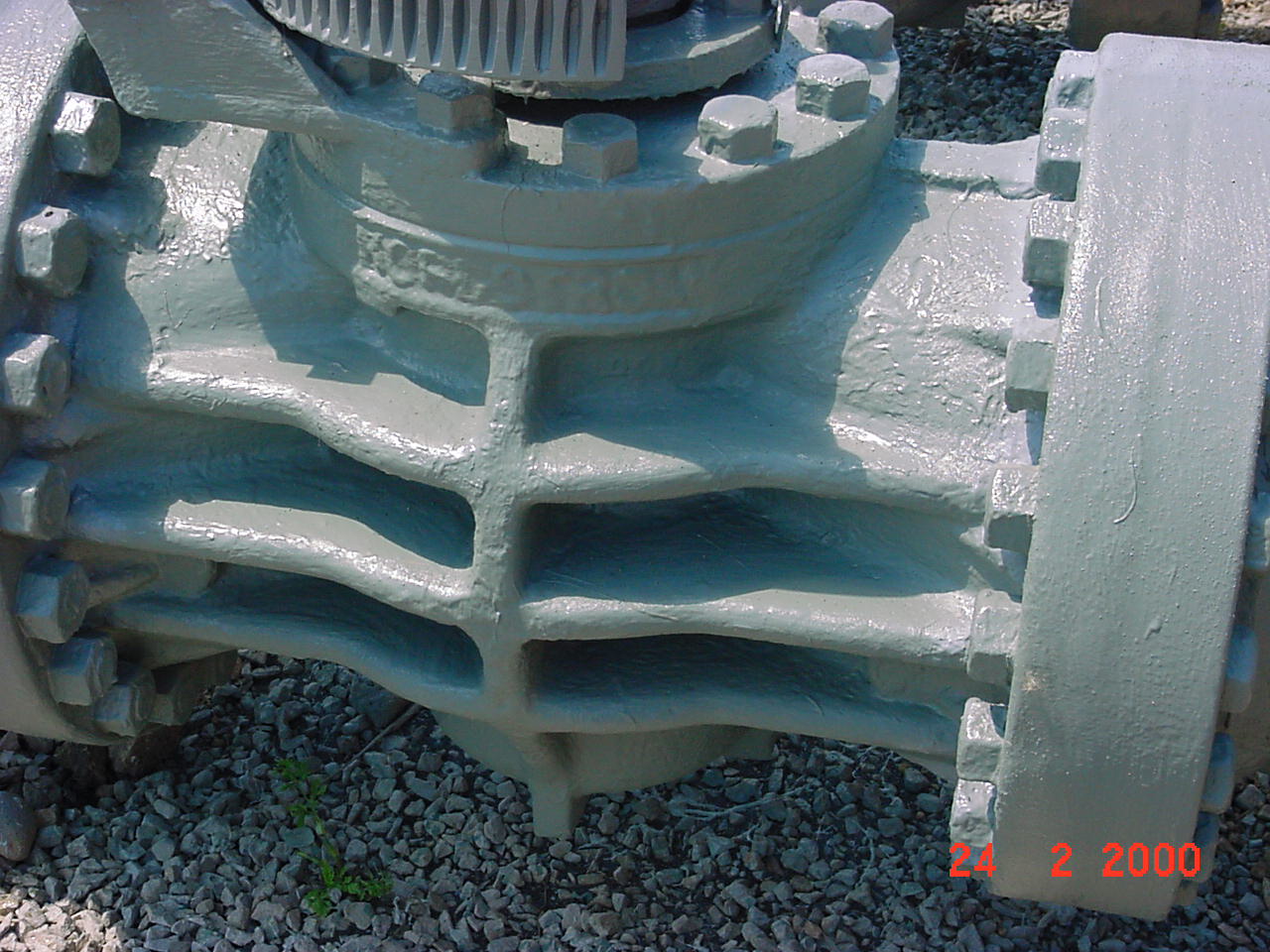